Welcome 
to 
CSE 331
Please have a face mask on
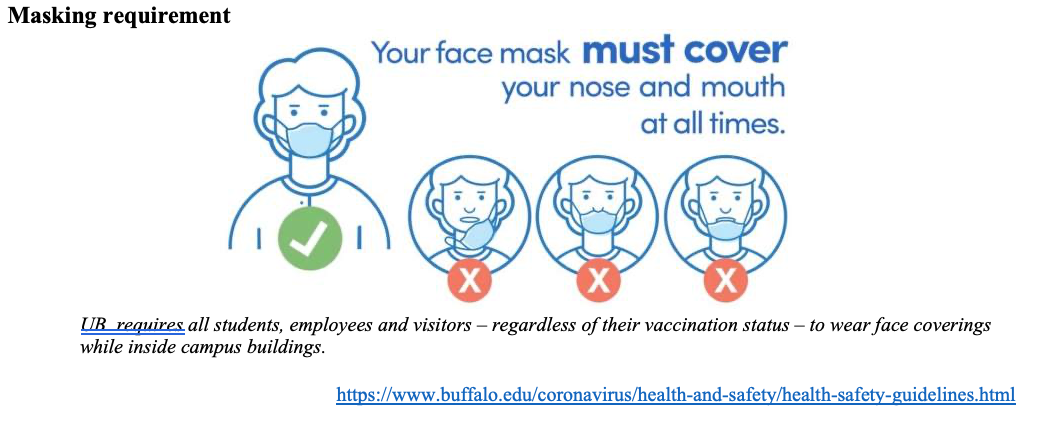 Let’s do some introductions
TAs first
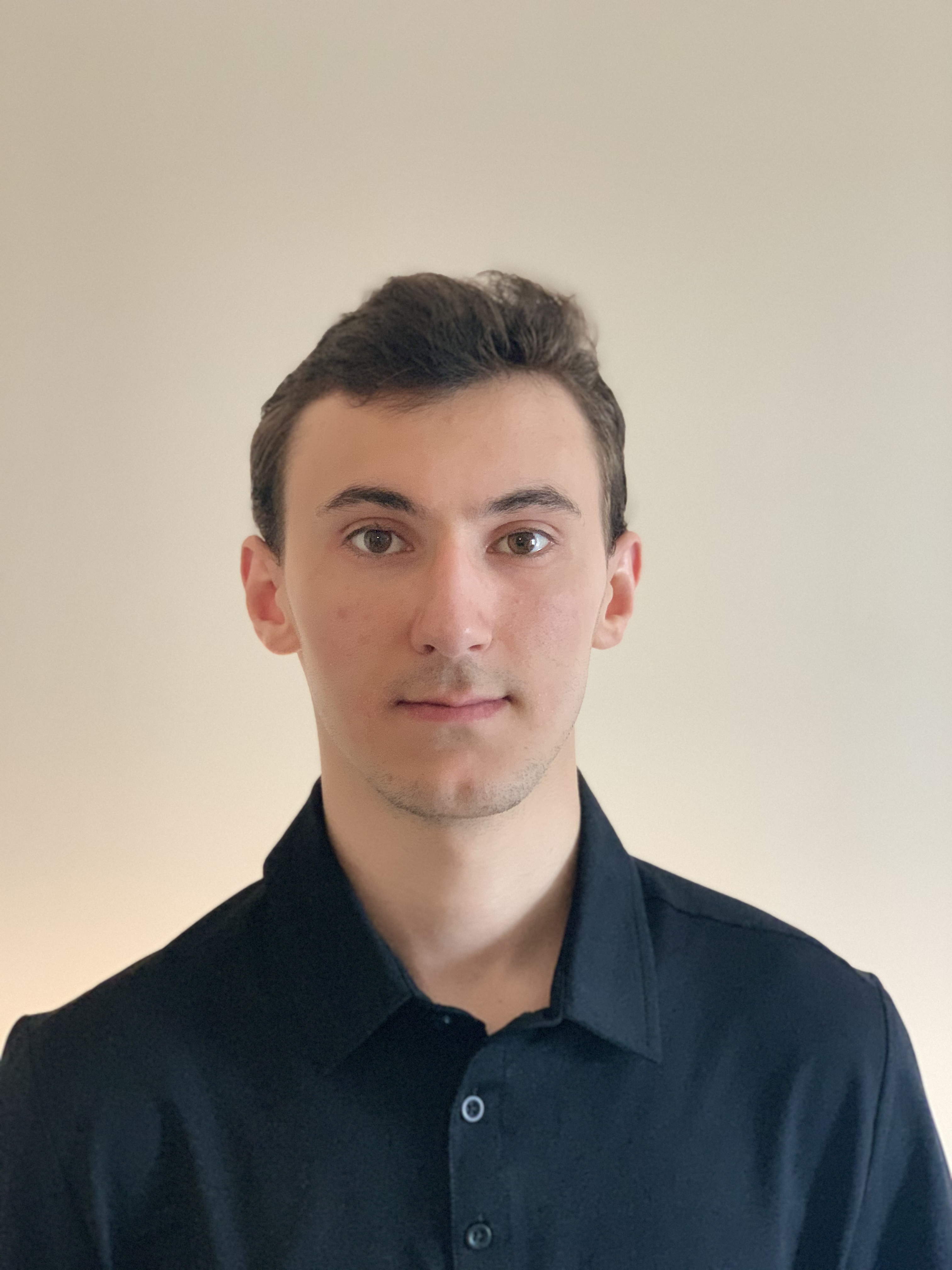 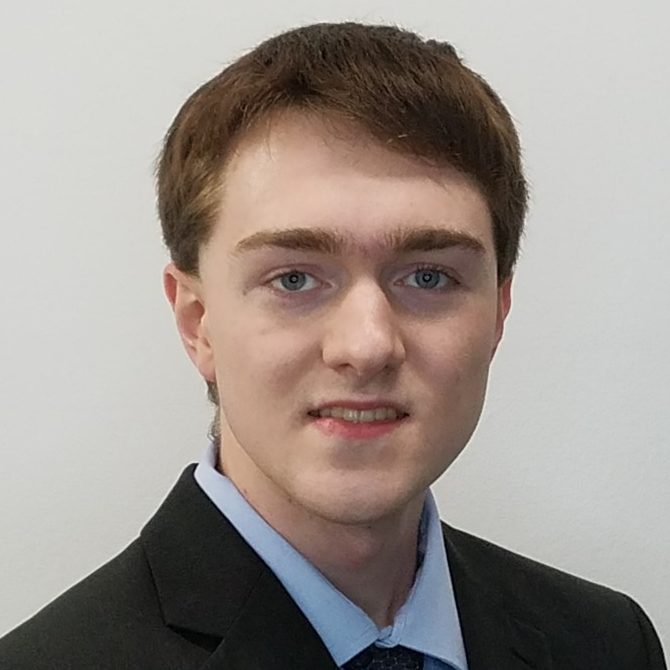 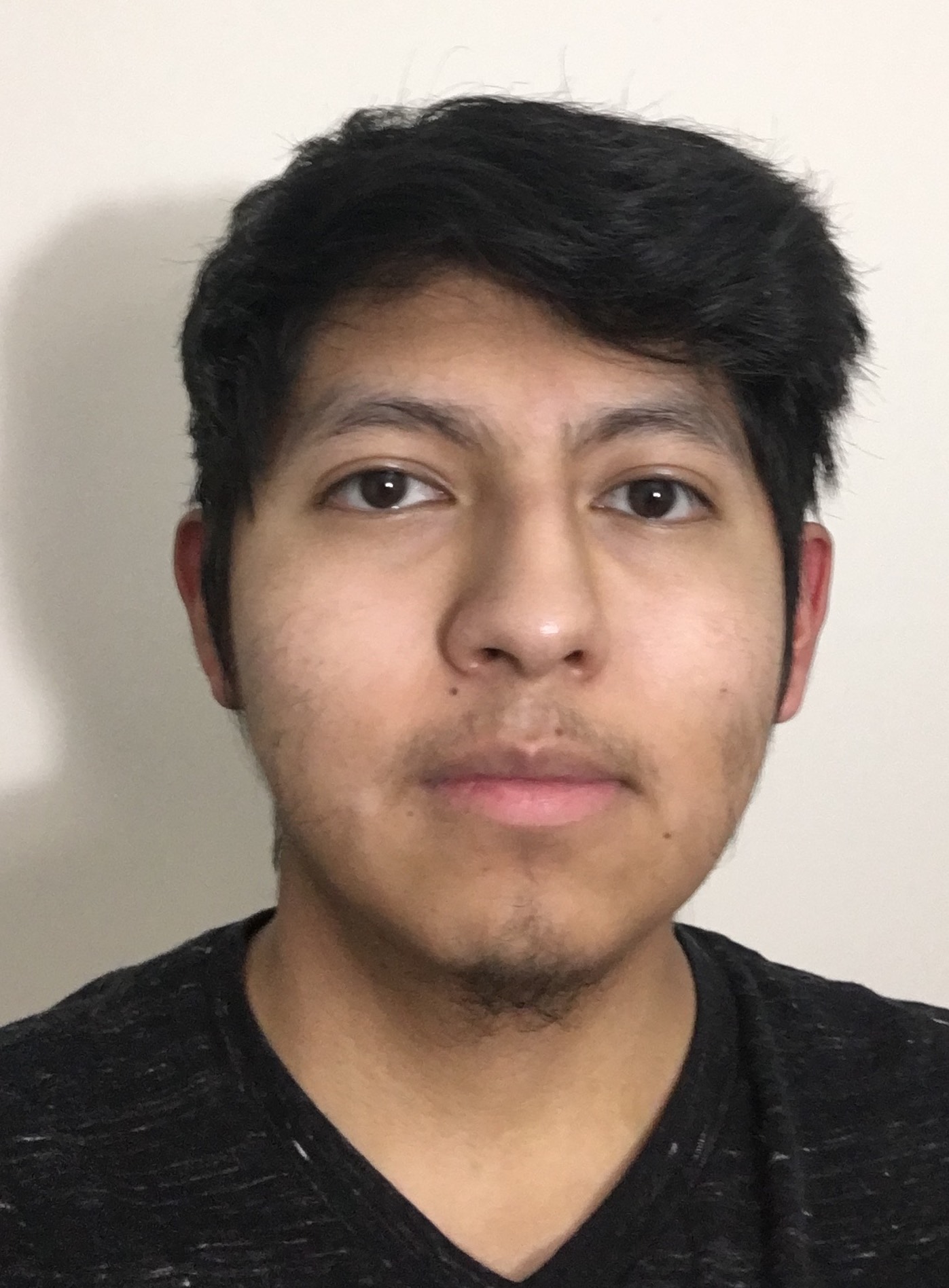 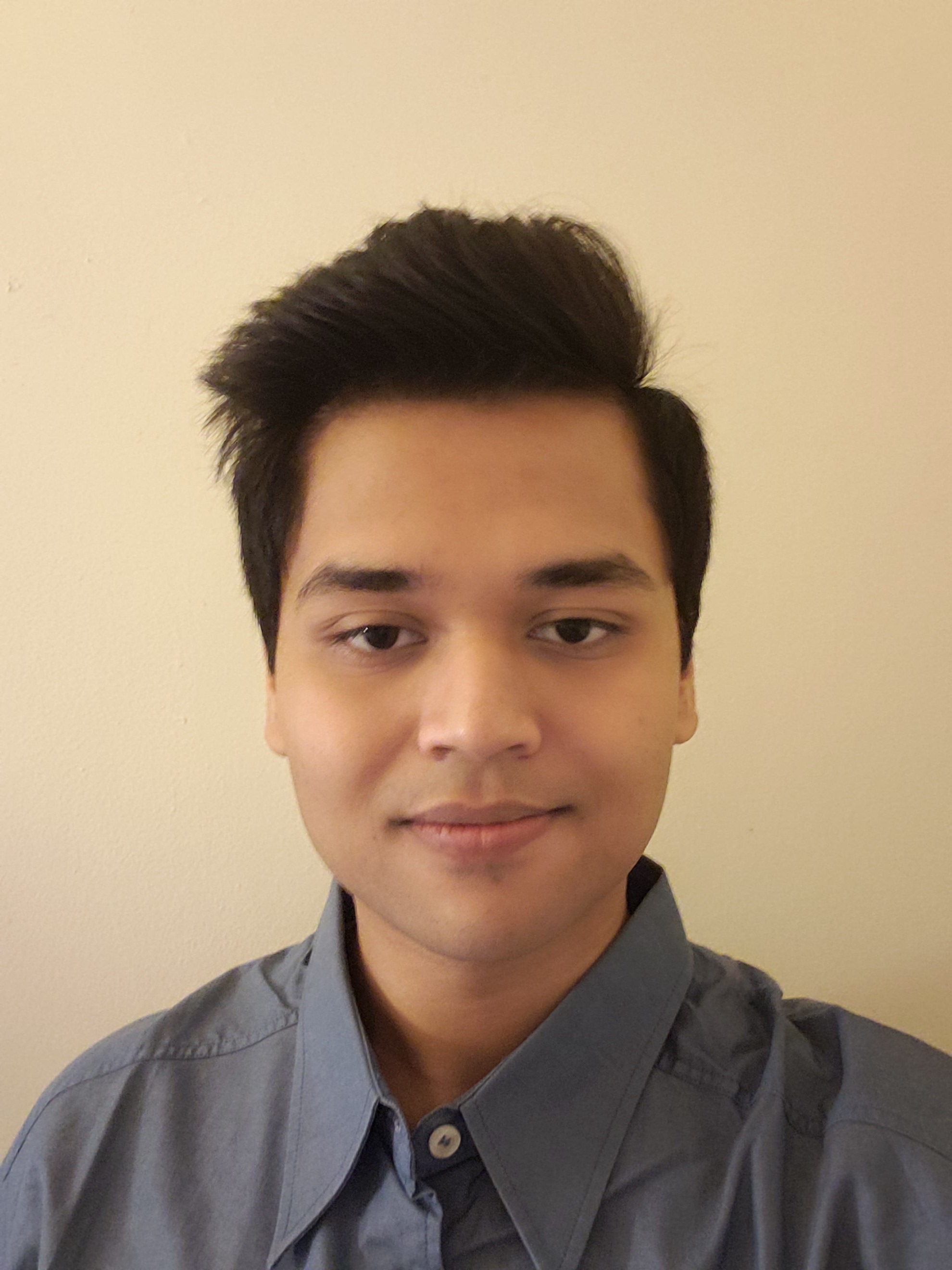 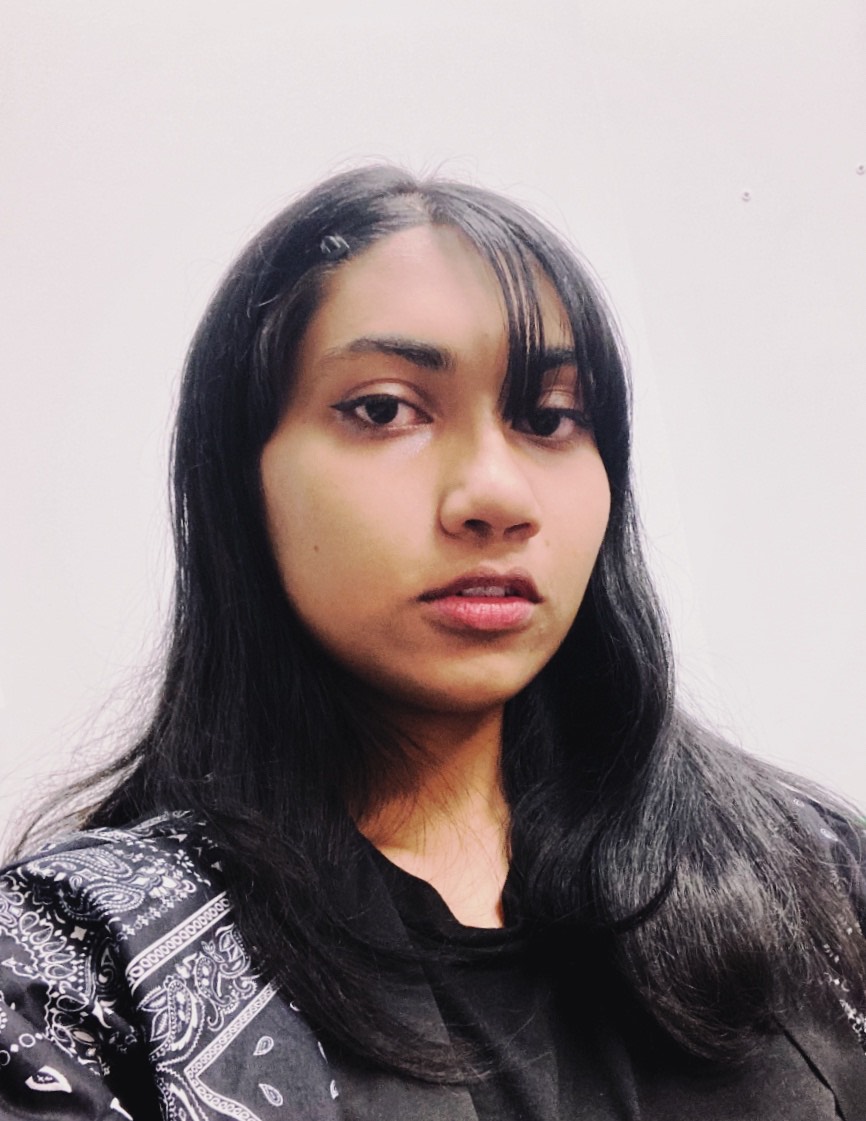 Ben
Robert
Alex
Asif
Snigdha
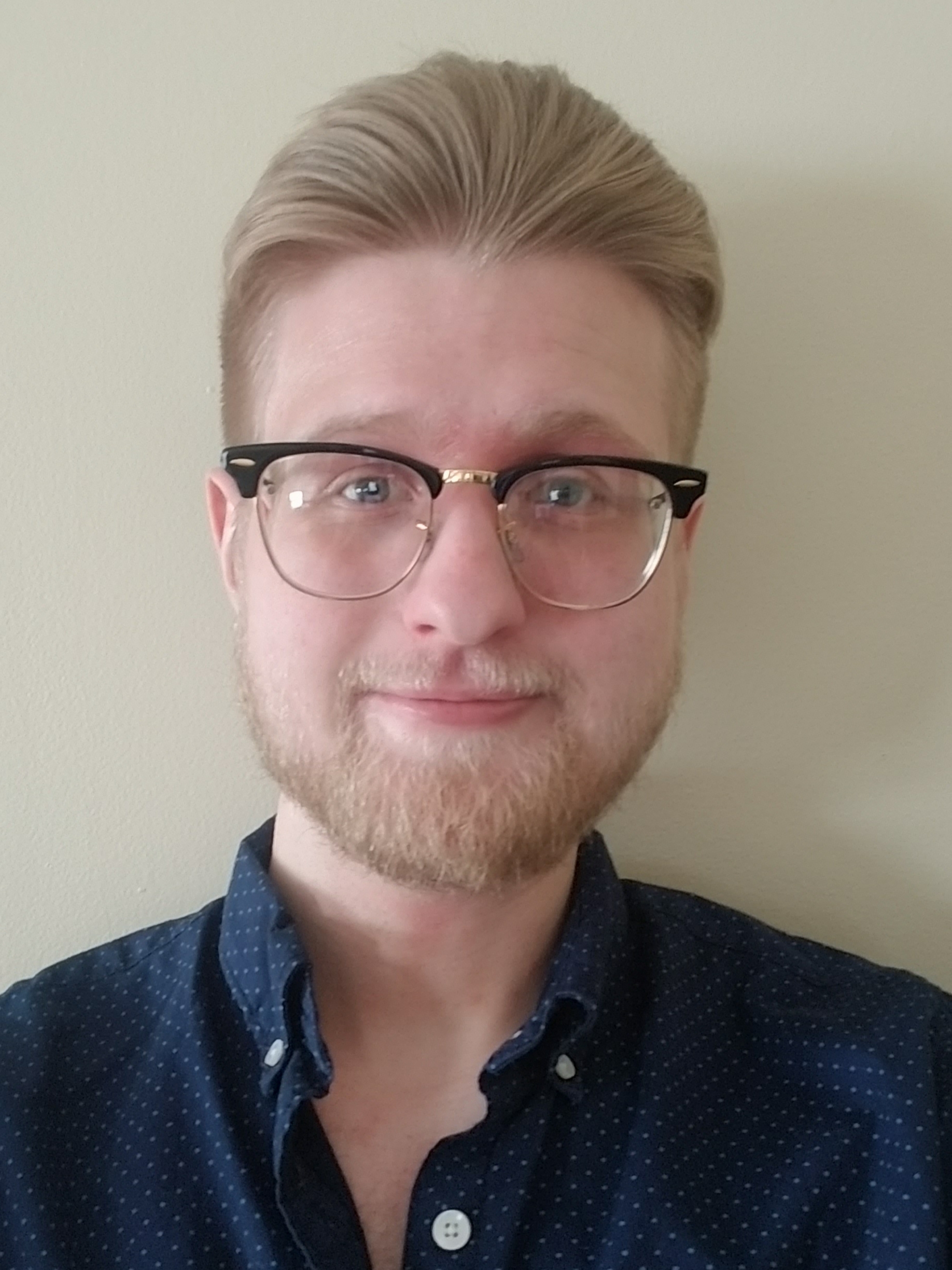 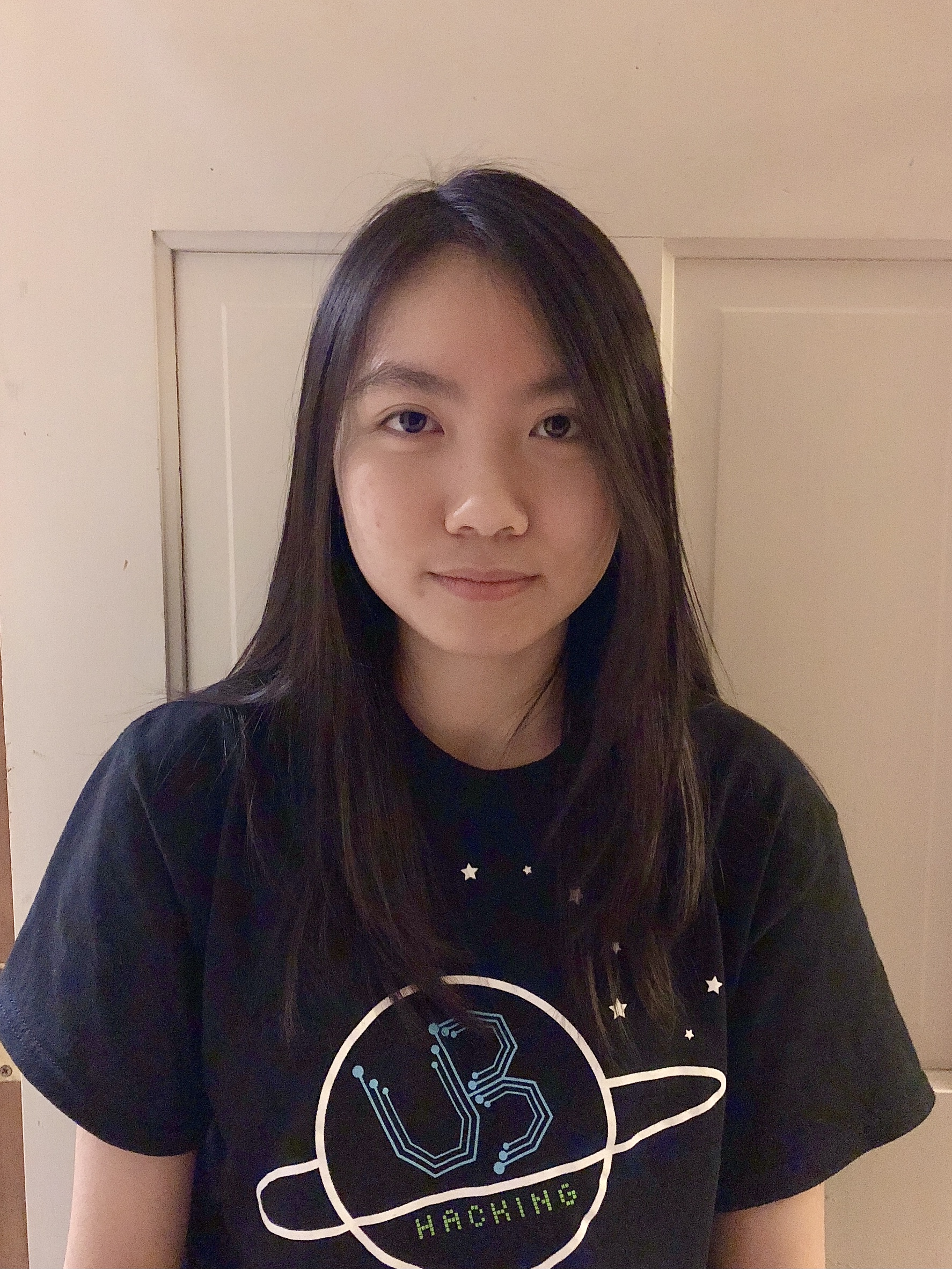 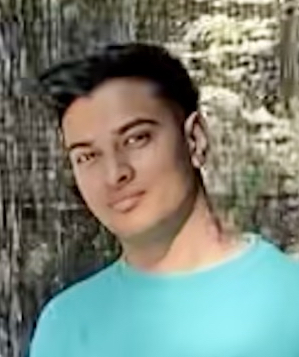 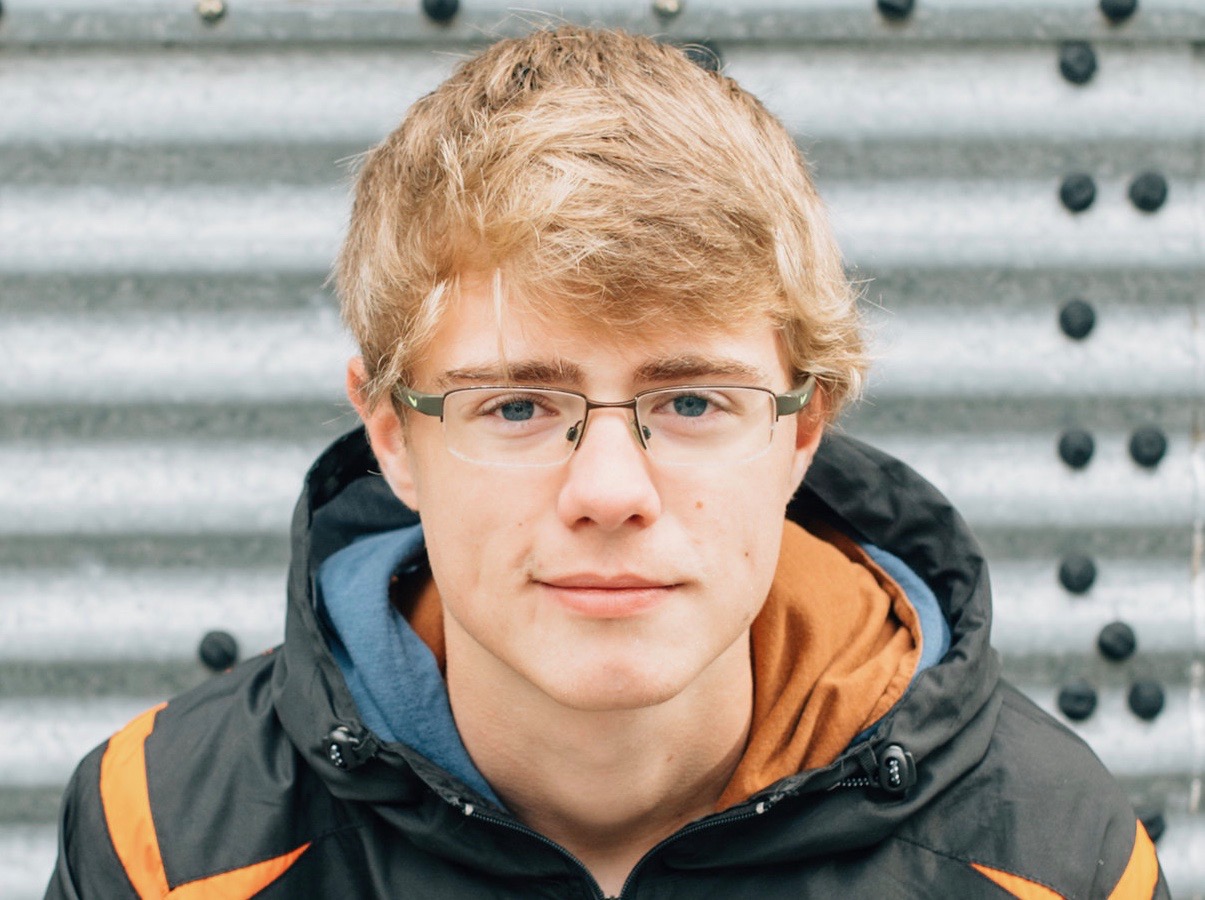 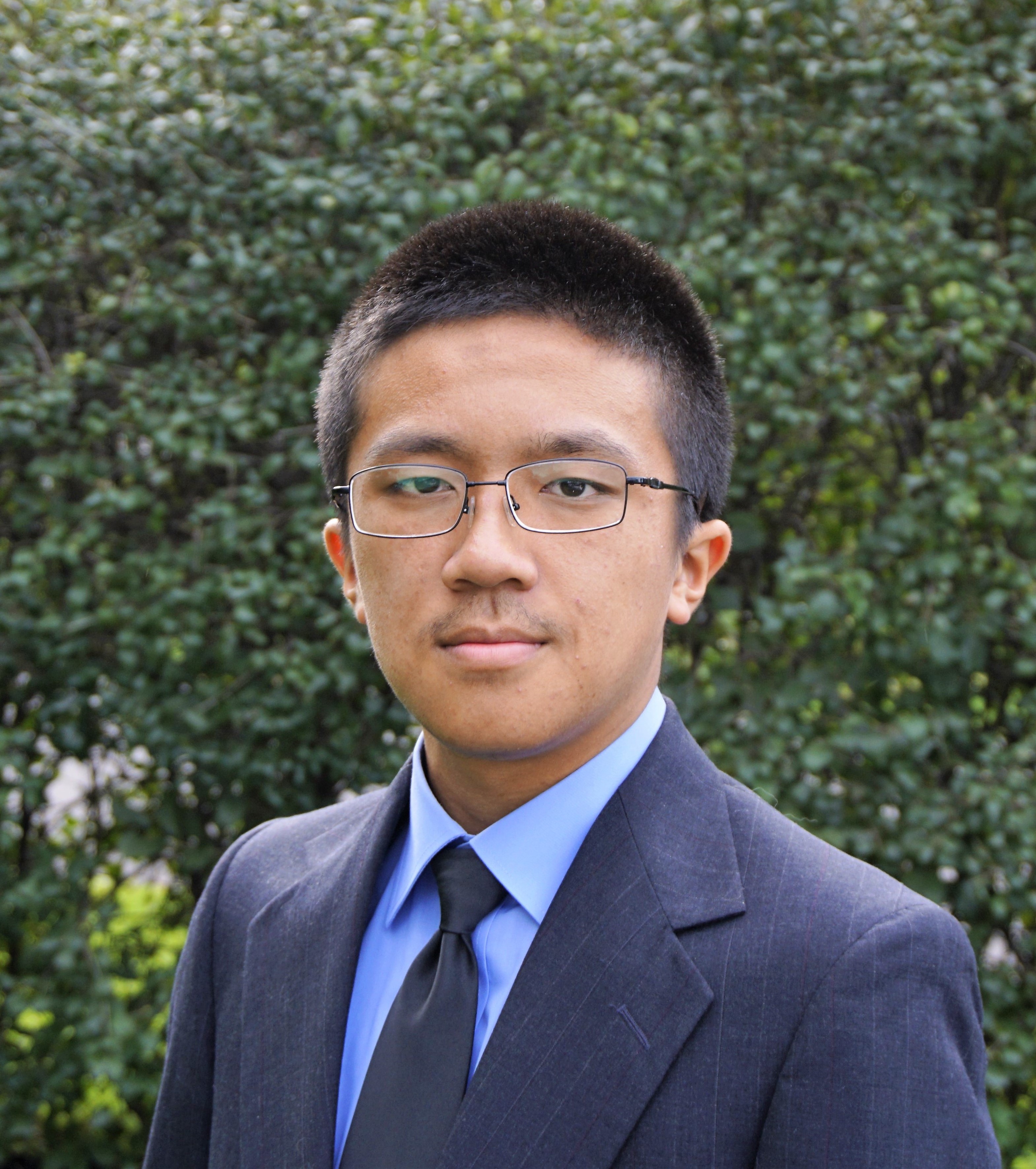 Nick
Joseph
Aman
Connor
Megan
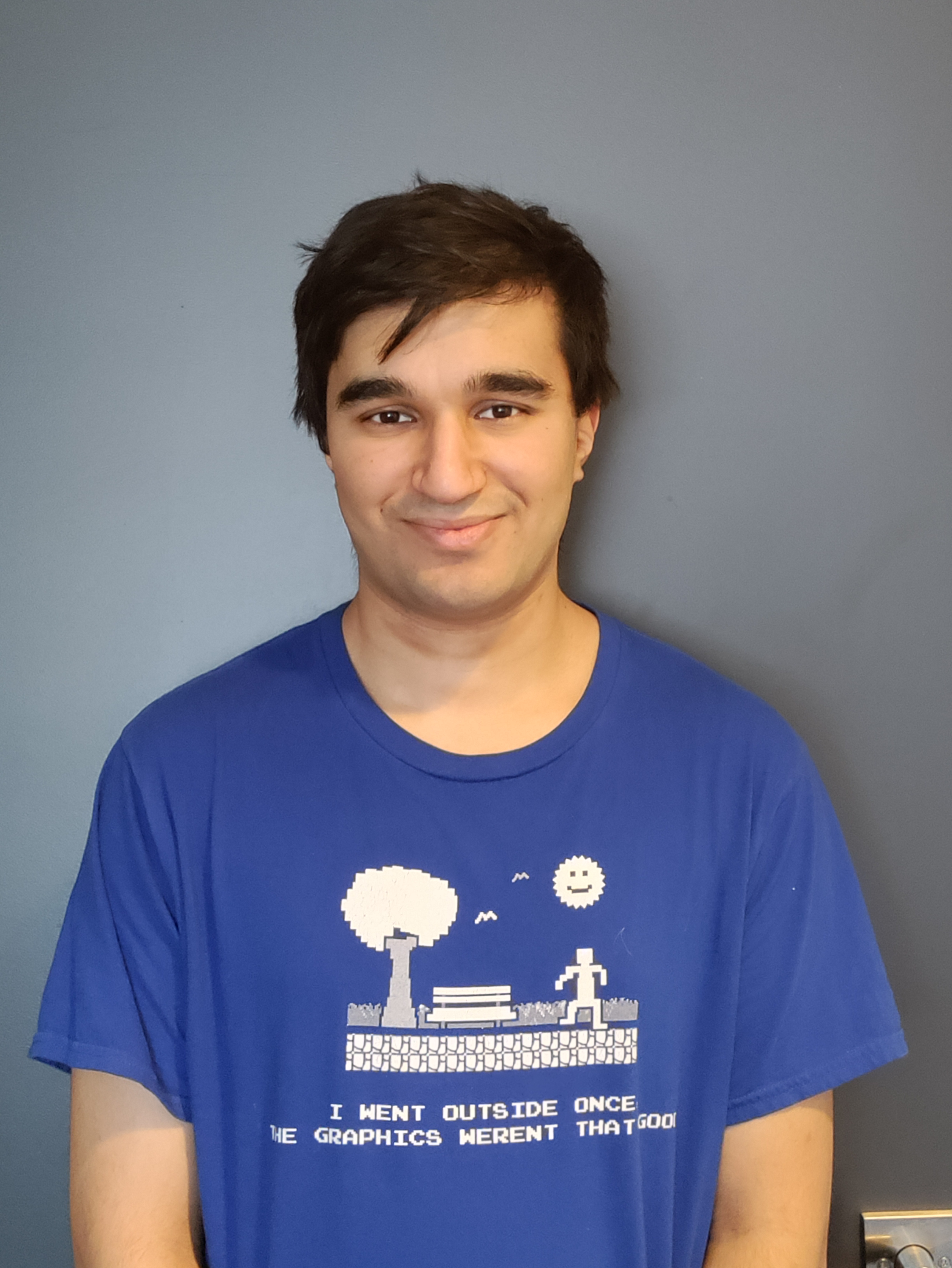 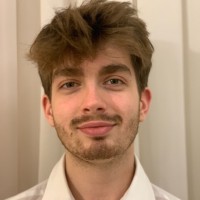 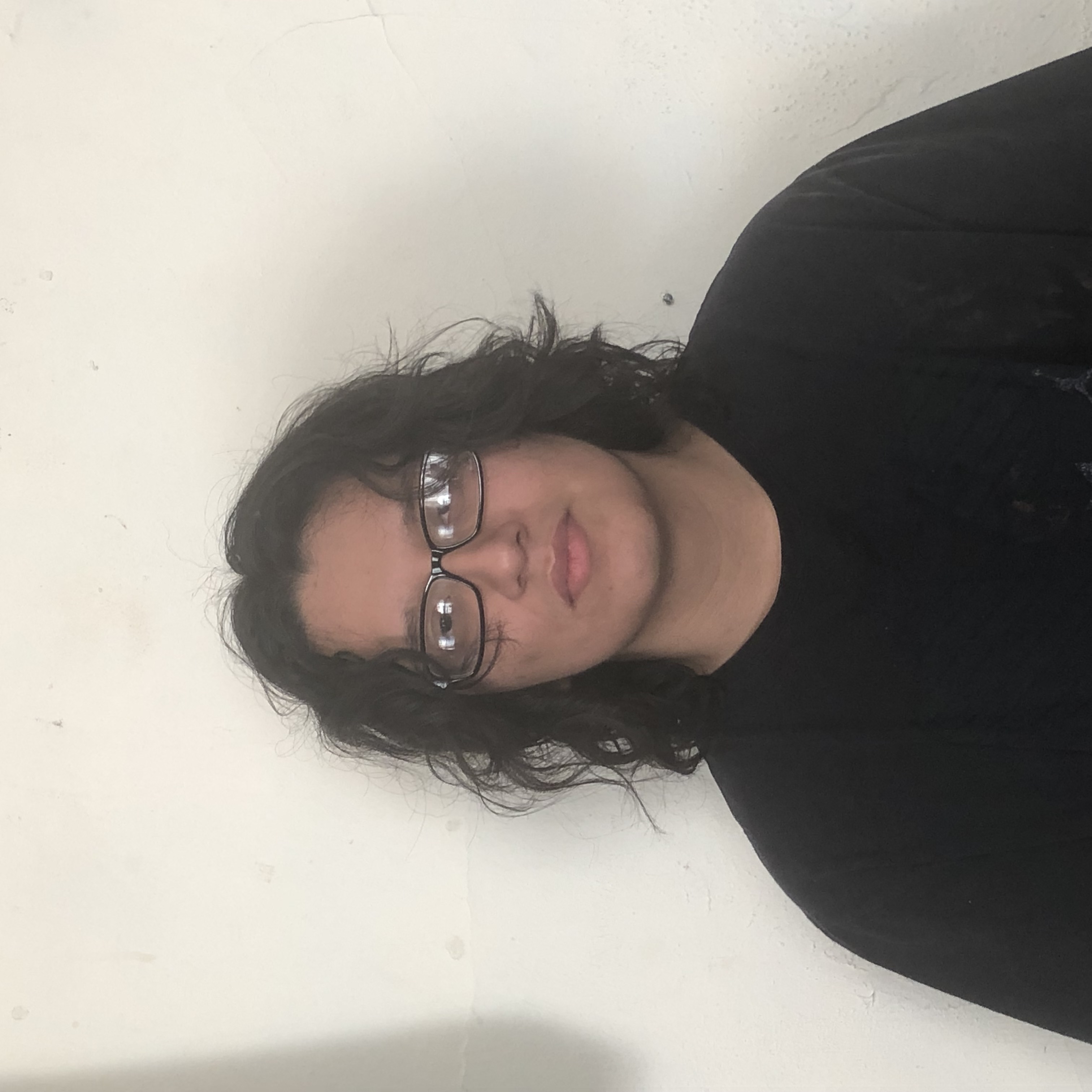 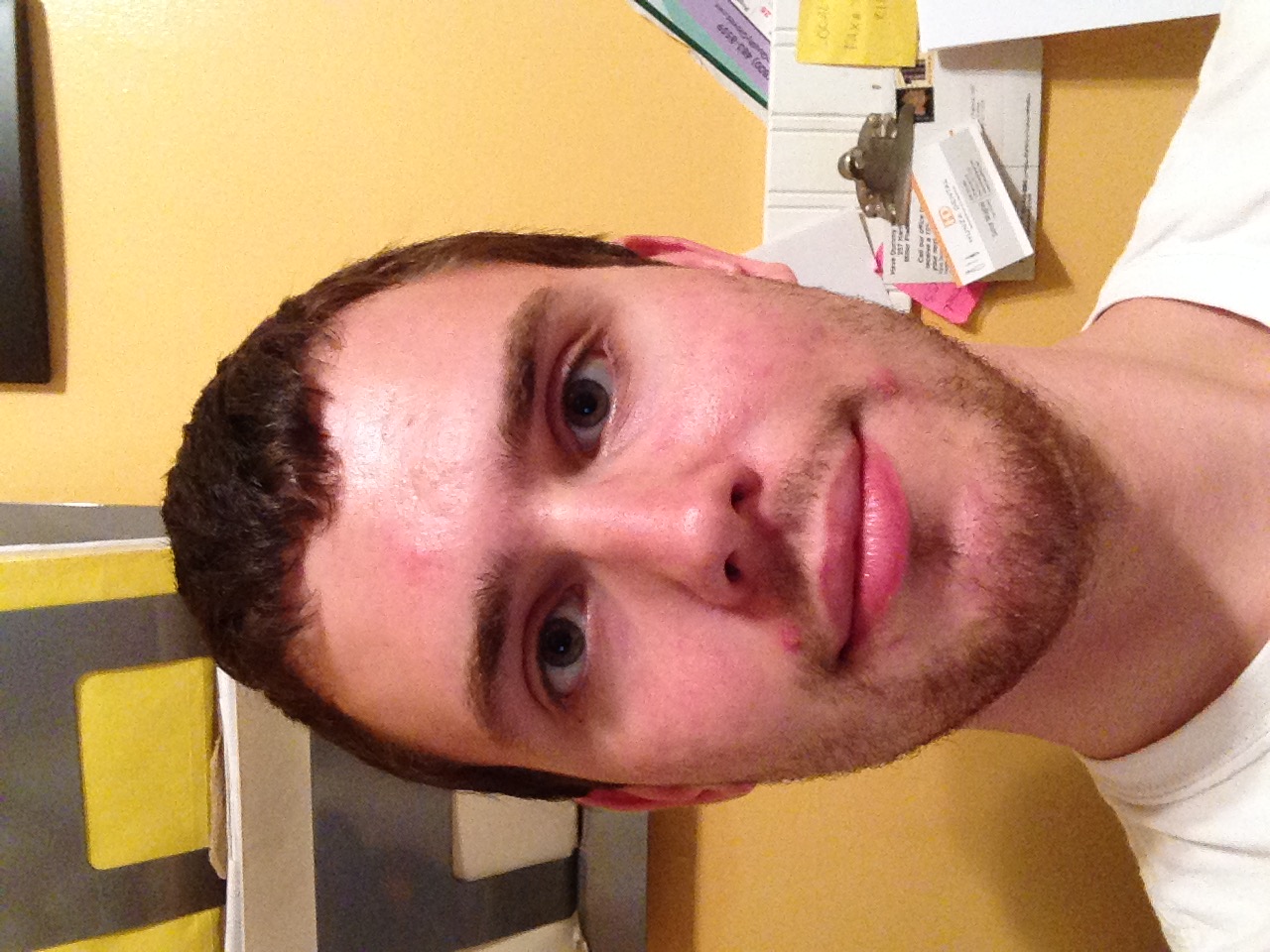 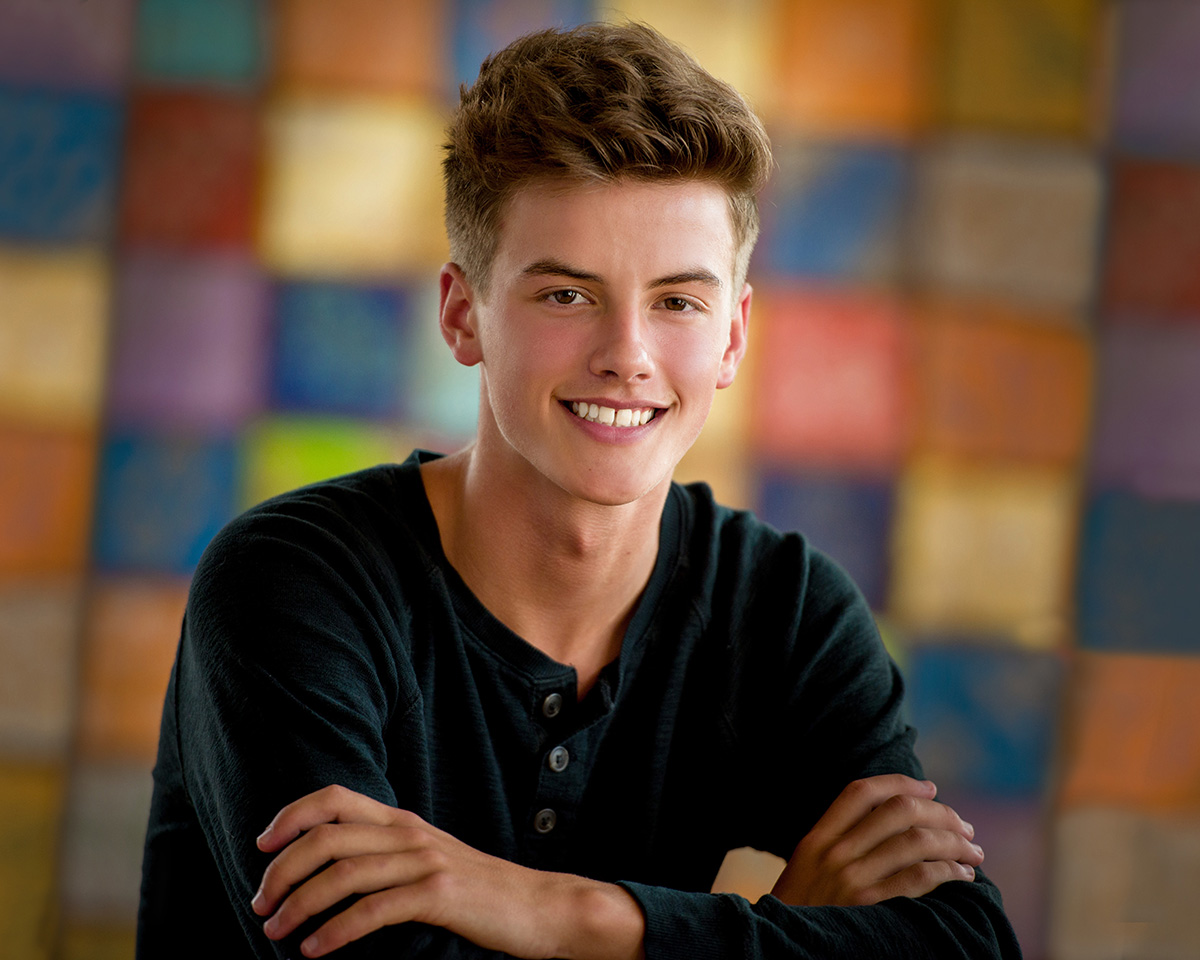 James
Trevor
Felipe
Michael
Prathamesh
Lectures will be videotaped
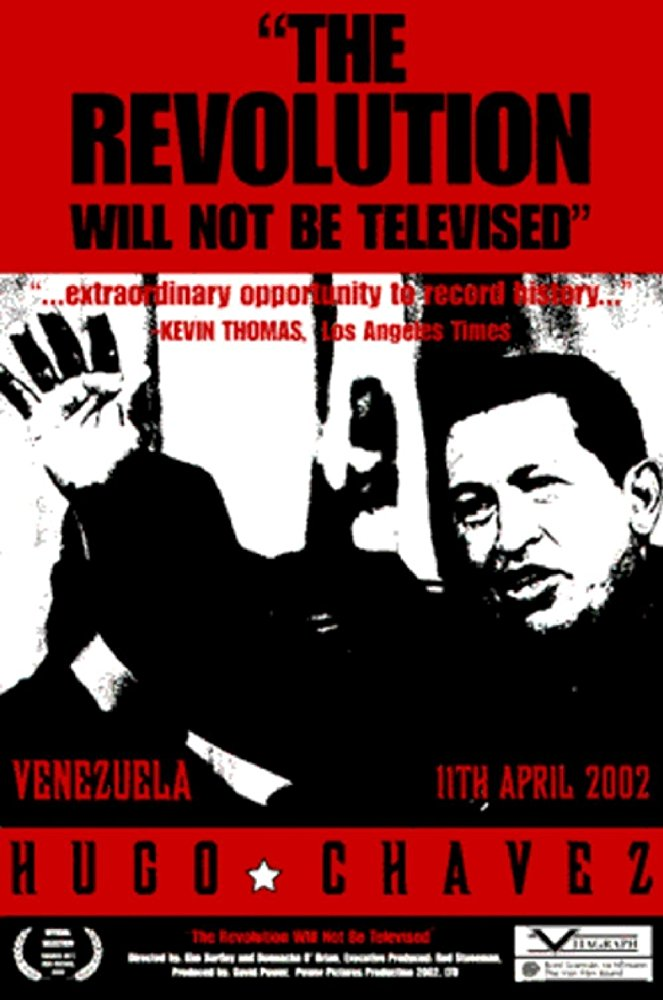 http://www.imdb.com/title/tt0363510/mediaviewer/rm2499681792
About Me
Nasrin Akhter
nasrinak@buffalo.edu
Office: Davis 303
Office hours: M W 4:10-5:00PM ET
If you'd like to meet via Zoom, here is the meeting link: https://buffalo.zoom.us/j/92008530869?pwd=cEwrYi9VMkZ2YlpKall4SGhHWUtSZz09
Contact us all at
Or use piazza!
cse-331-staff@buffalo.edu
TAs will not respond to individual emails (except for re-grading requests)
CSE 331 in times of COVID
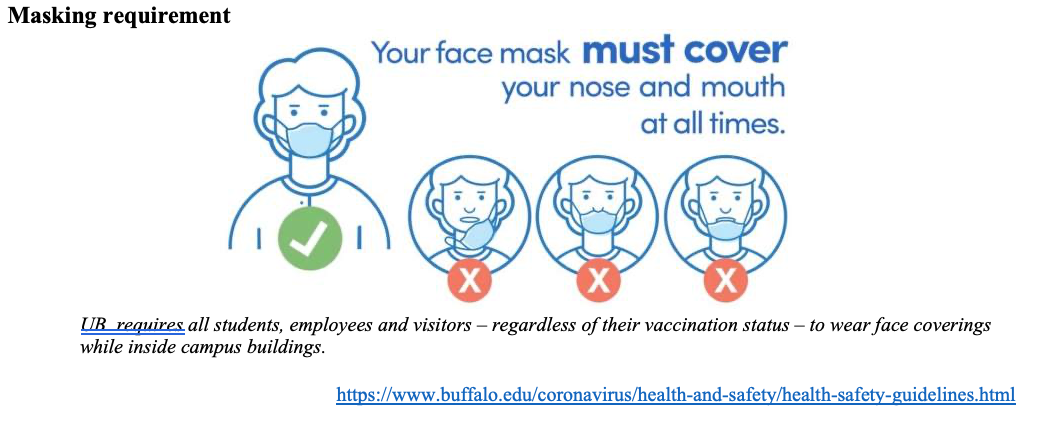 Lectures and recitations will be in-person
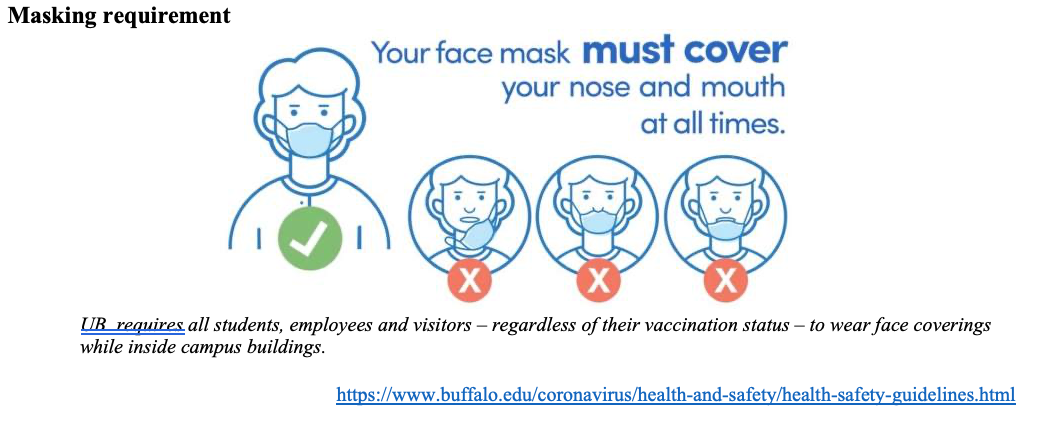 Office hours will be a mix of in-person and virtual locations
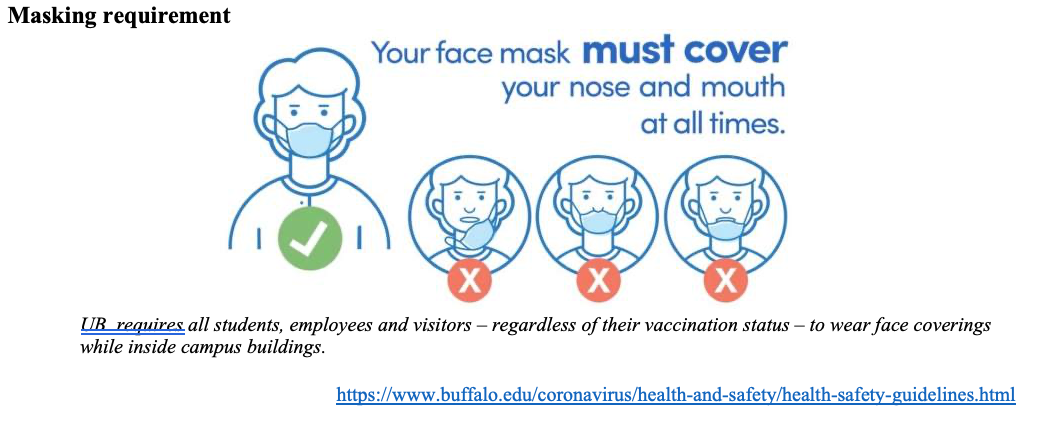 Exams and Quizzes will be in-person
Questions/Comments?
Handouts for today
Syllabus (online)
Homework Policy document (online)
One Stop Shop for the Course
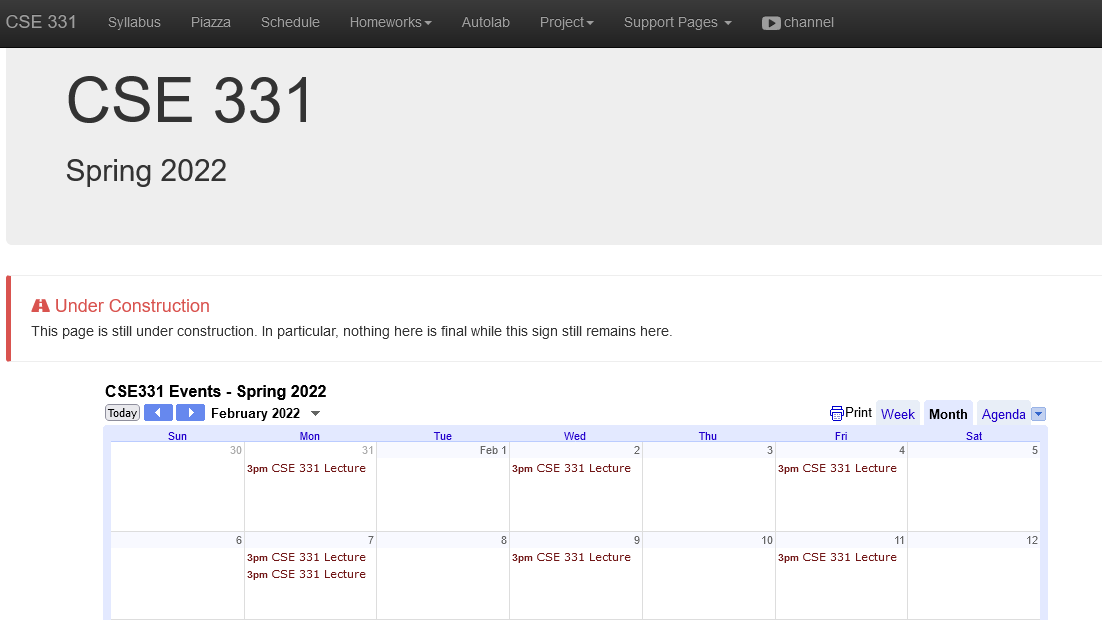 https://cse.buffalo.edu/~nasrinak/cse331/spr22/index.html
Three things to remember
WORK HARD!
DO NOT CHEAT!
READ CAREFULLY!
Wait.. What???
Make sure you follow submission instructions.
Two most common ways of losing points
Make sure you read problem statements carefully.
Advice from 331 TAs
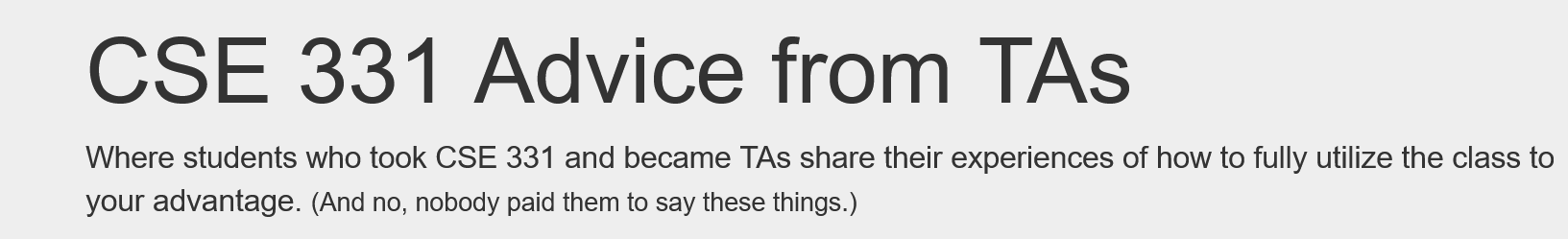 https://cse.buffalo.edu/~nasrinak/cse331/support/advice/index.html
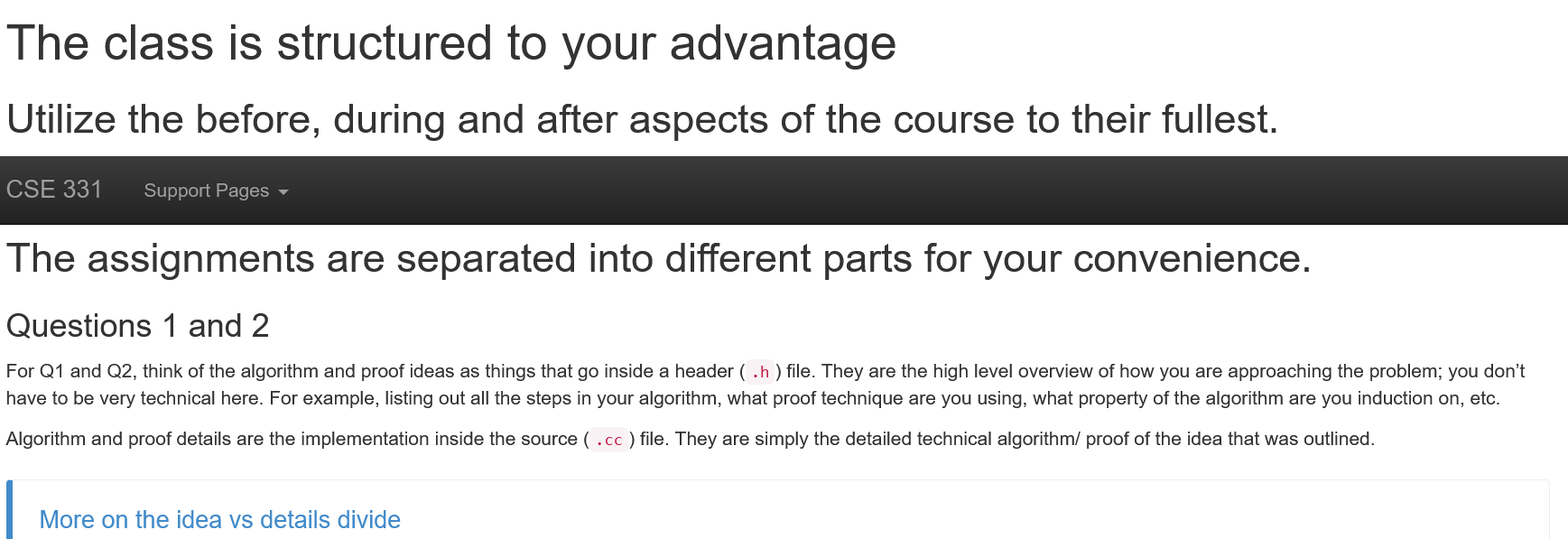 Academic Dishonesty
All your submissions must be your own work
Penalty:
Minimum: A grade reduction in course 
Possible: F (or higher penalty) if warranted
YOUR responsibility to know what is cheating, plagiarism etc.
If not sure, come talk to me
Excuses like “I have a job,” “This was OK earlier/in my country,” “This course is hard,” etc. WON’T WORK.
IN FACT, NO EXCUSE OR NO AMOUNT OF ARGUMENT WILL WORK:
YOU WILL GET A GRADE REDUCTION IN THE COURSE 
FOR YOUR FIRST MISTAKE
Read the syllabus CAREFULLY!
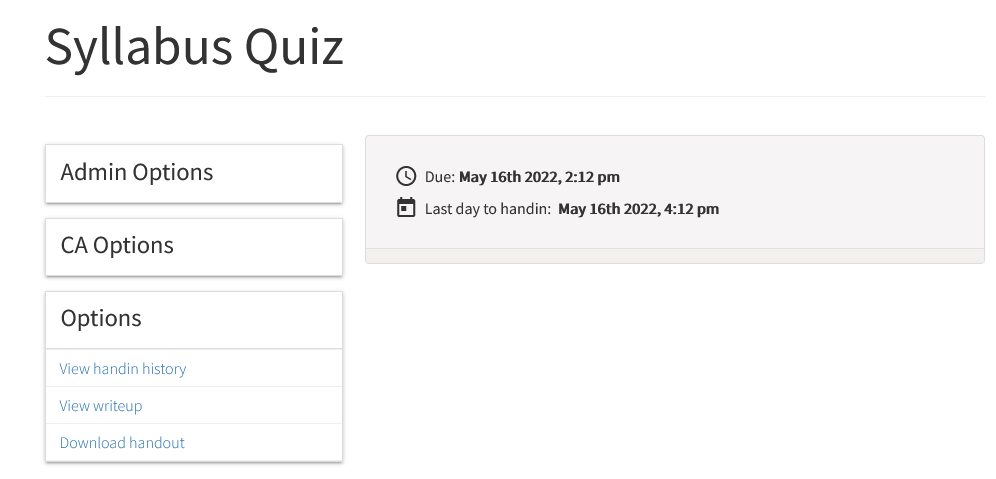 No graded material will be handed back till you pass the syllabus quiz!
More information on the quiz
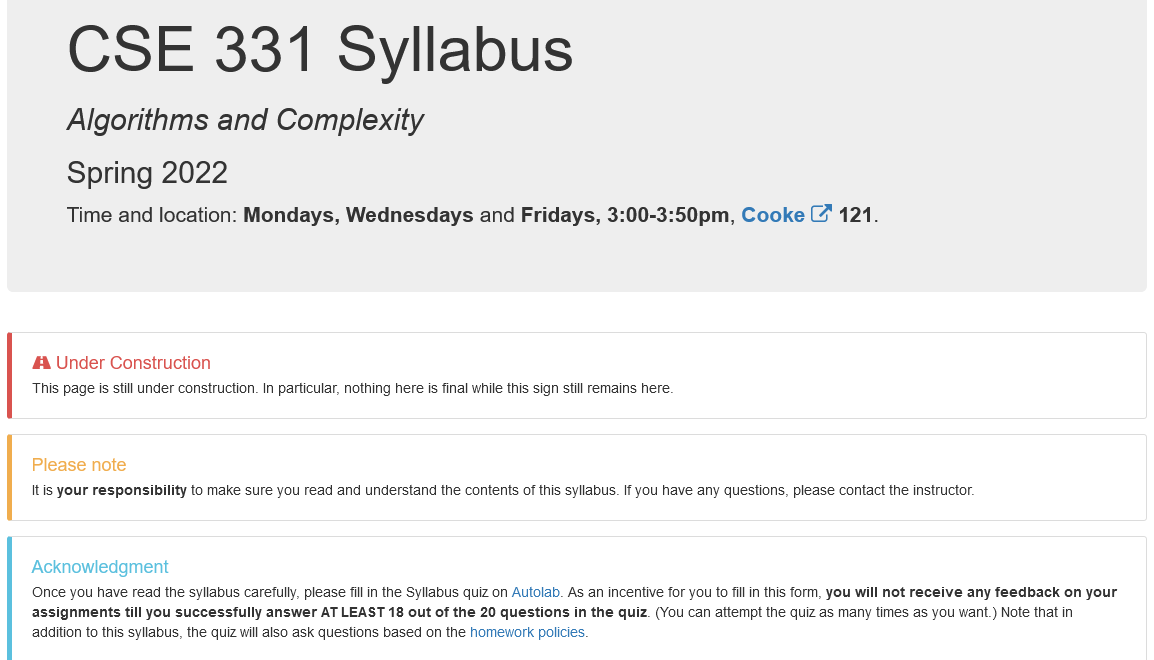 Autolab
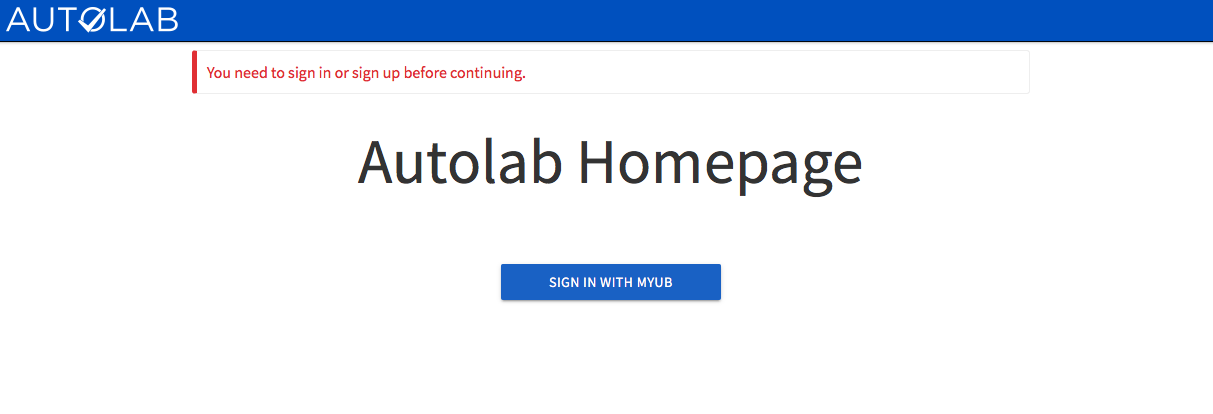 https://autograder.cse.buffalo.edu/
You can submit the following now
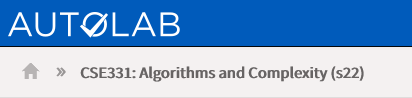 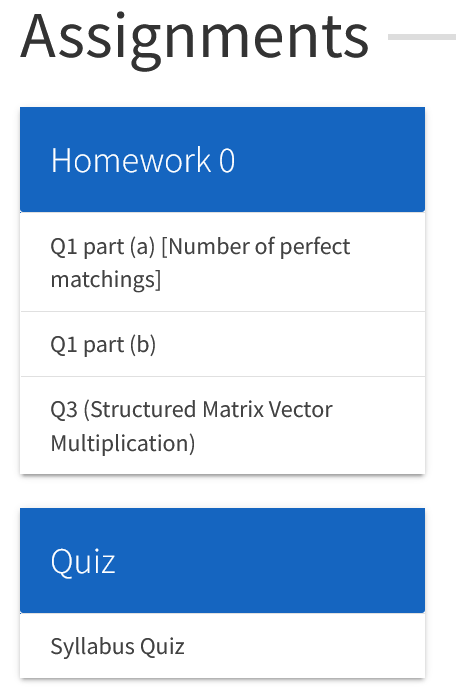 HW0 is out!
Grading break-down
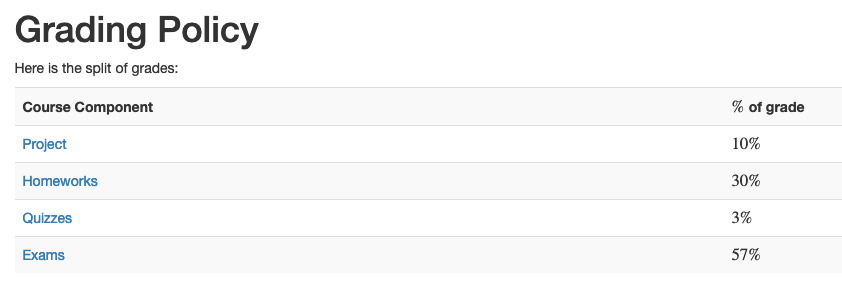 Questions/Comments?
Pre-requisites
Required (officially)
CSE 250, [CSE 191 or MTH 311] and MTH 142
At least a C- (this is recommended)

Required (for practical purposes)
Comfort with proofs
Willingness to work hard!
Accessibility Resources
Information included in the syllabus
In short, let me know and consult with Accessibility Resources
Critical Campus Resources
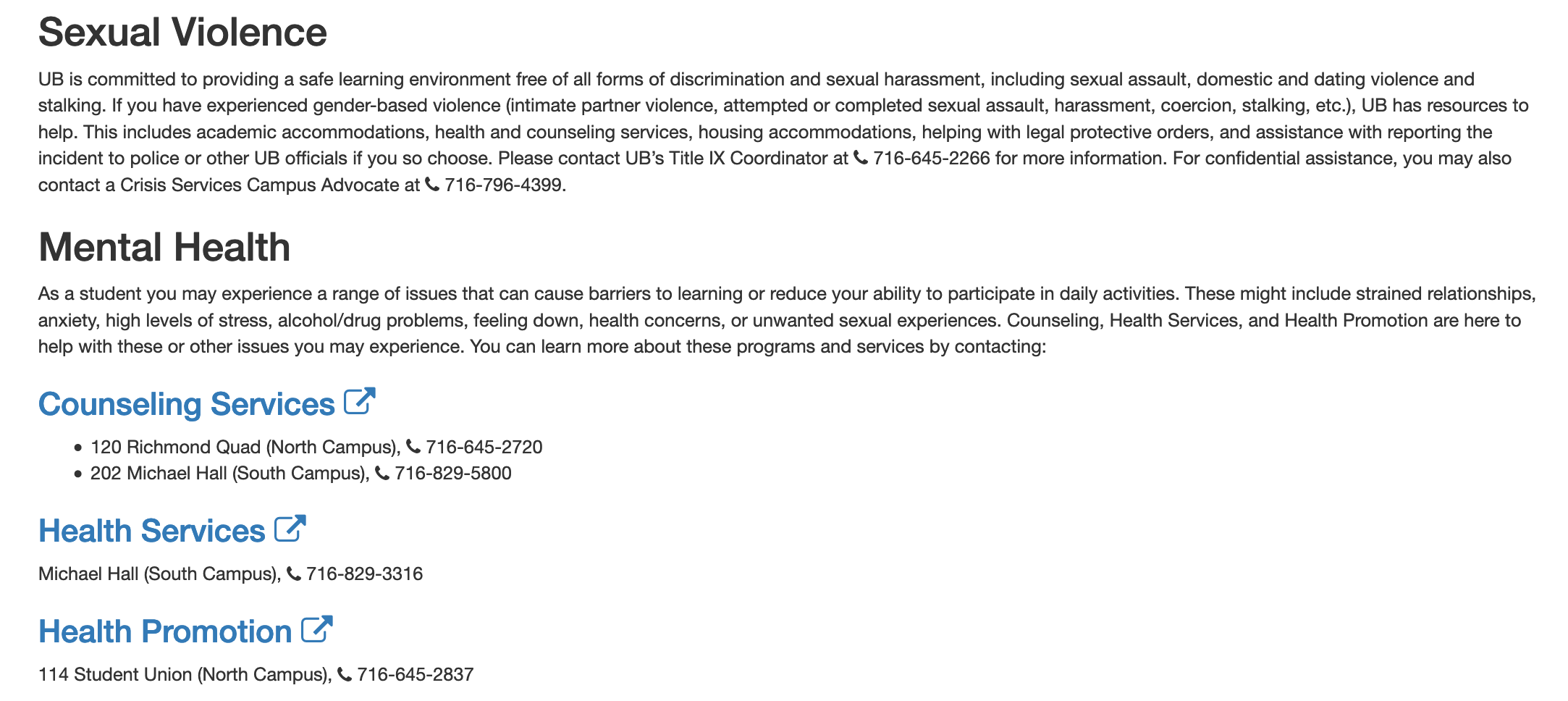 TA Office hours
YOU decide!
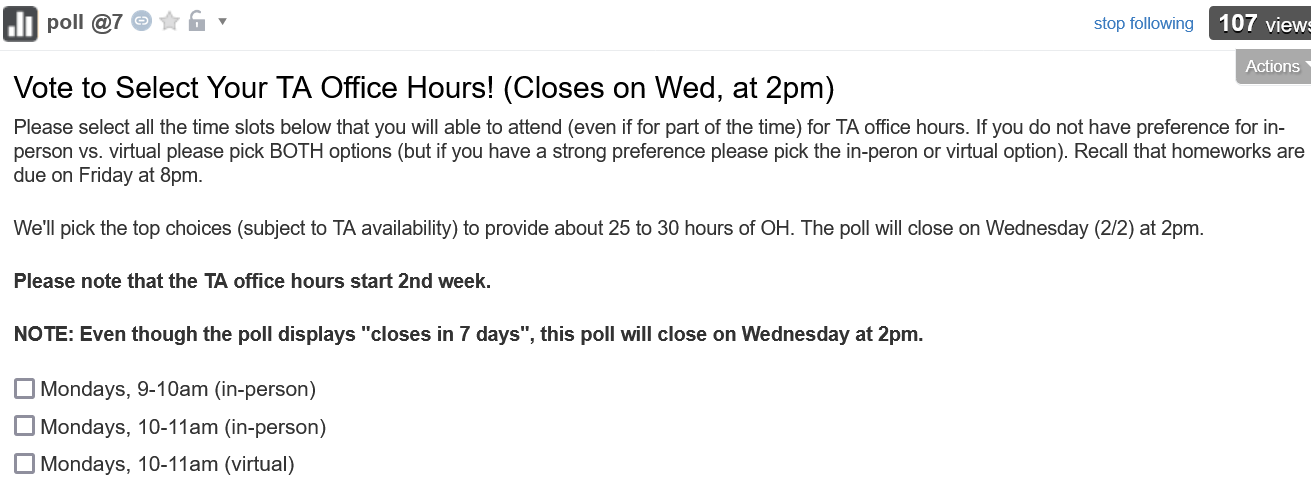 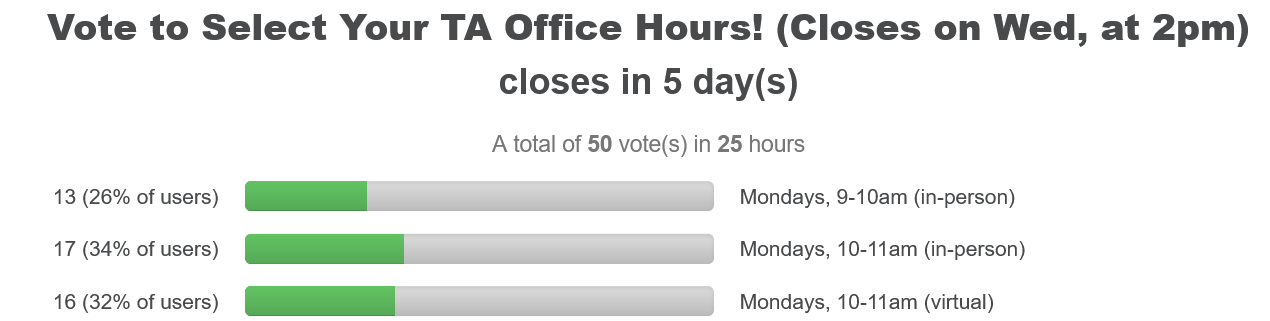 Recitations
Are on for this week!
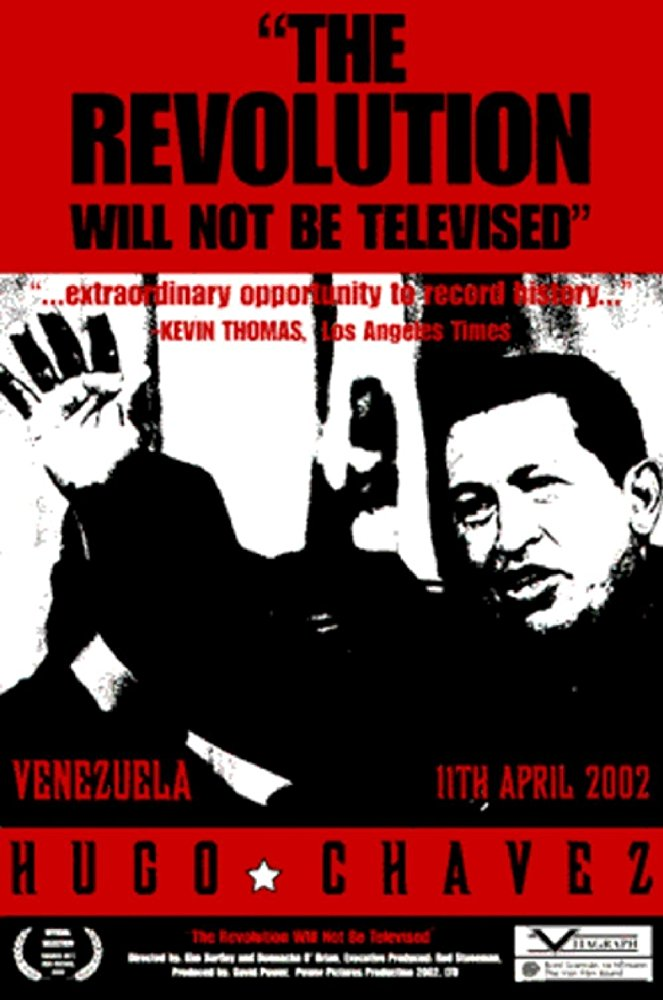 RECITATIONS
Please stick to your recitation section
Exams
Mid term (two parts)
Tentative dates:
Mon, March 14 and Wed, March 16, 2021. Usual place and time.

Final exam
Wednesday, May 18, 2022. Cooke 121, 3:30-6:30pm
The HW structure
DROP lowest 2 HW scores
Three questions
Q1 and Q2 are proof based while Q3 is programming
Q1 worth 50 points
The hard proof based Q2 and programming Q3 worth 25 points each
HWs due by 8:00pm on Fridays
A few exceptional cases: HW0, HW8
Please keep an eye on the schedule
Project
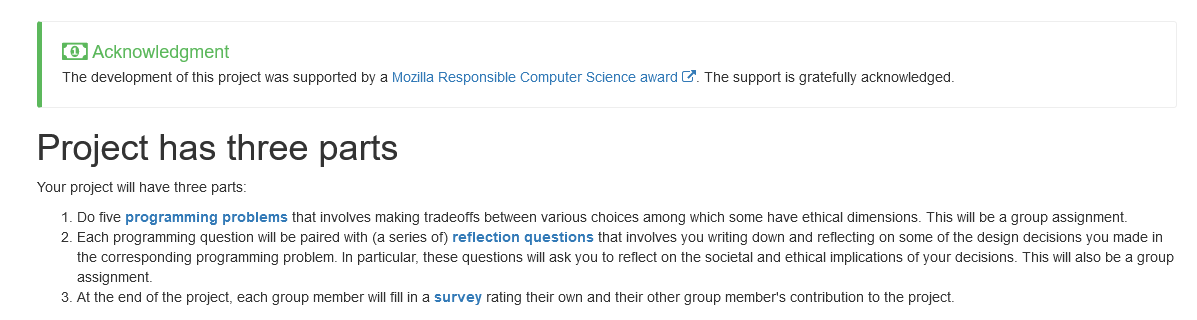 C++ vs Java/Python
Use Java/Python if as you just as comfortable with as C++
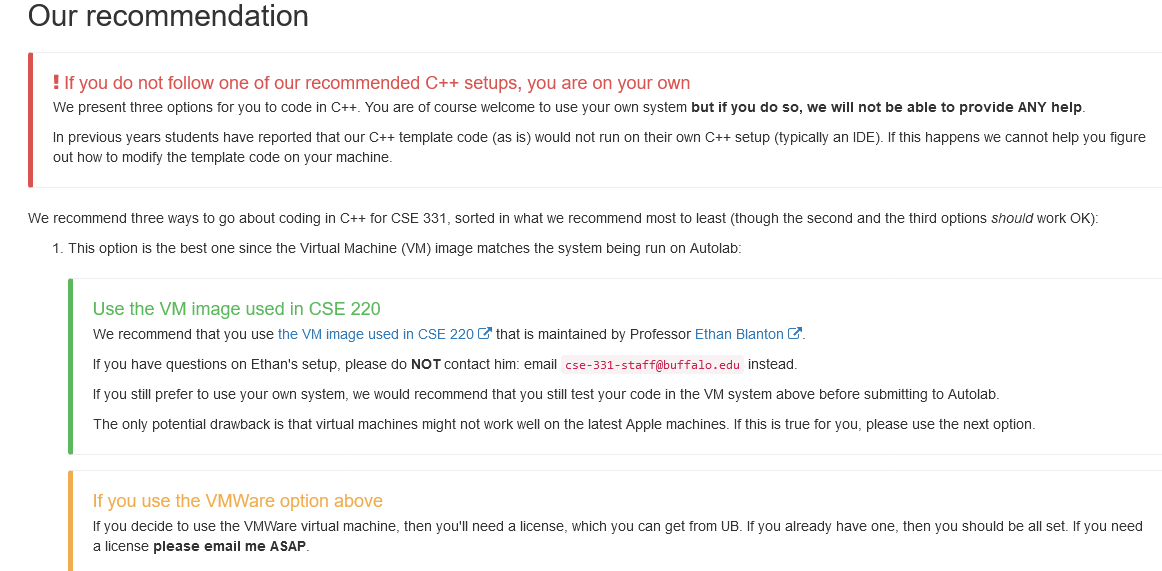 C++ vs Java/Python
Use Java/Python if as you just as comfortable with as C++
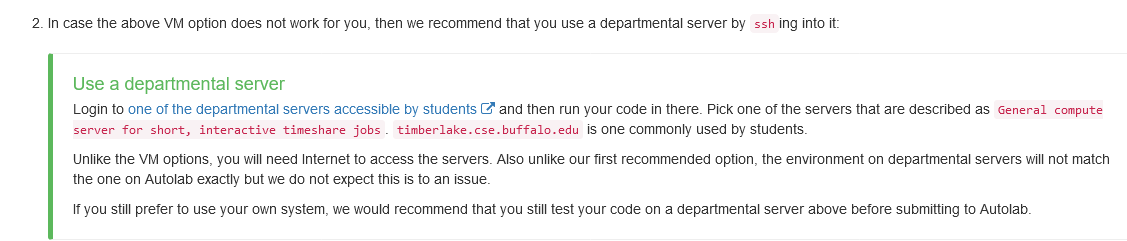 C++ vs Java/Python
Use Java/Python if as you just as comfortable with as C++
https://cse.buffalo.edu/apps/devices/
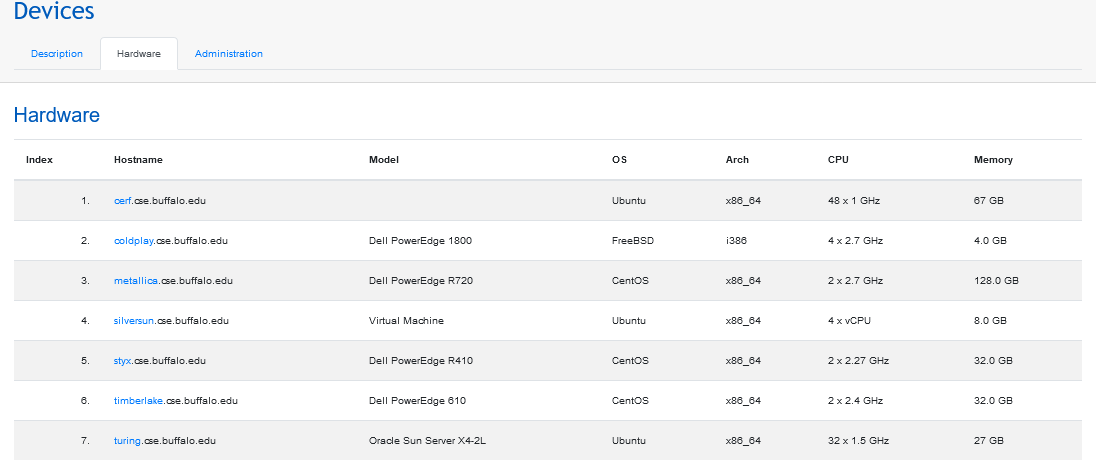 C++ vs Java/Python
Use Java/Python if as you just as comfortable with as C++
Questions/Comments?
This course: how to solve problems!
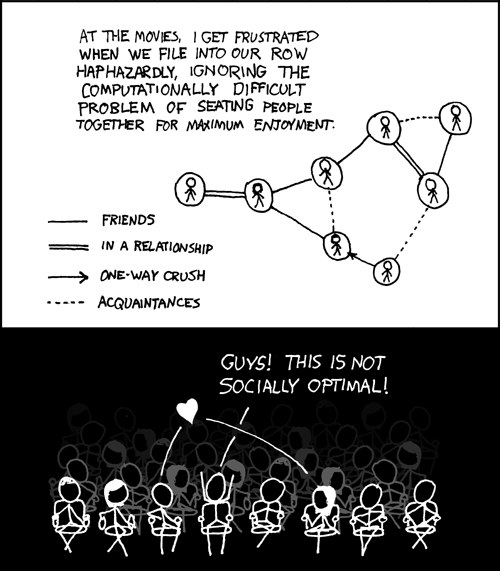 http://xkcd.com/173/
Why should I care ?
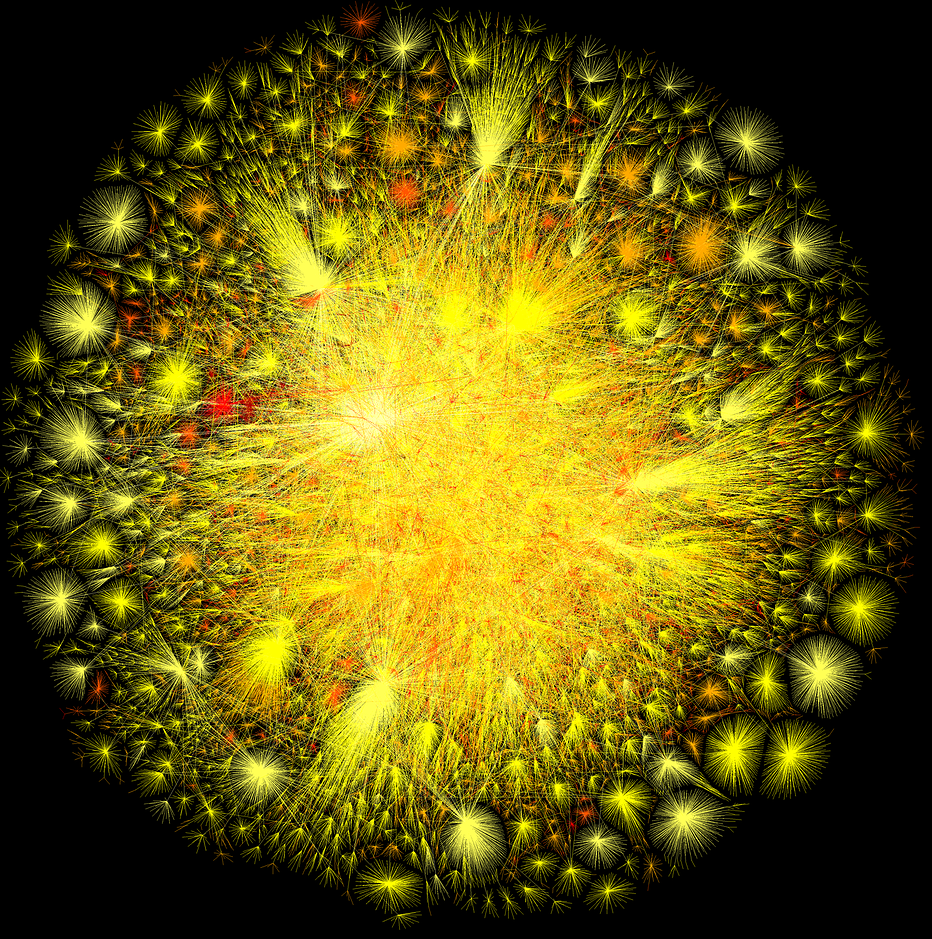 Combining Shadows to Understanding the network
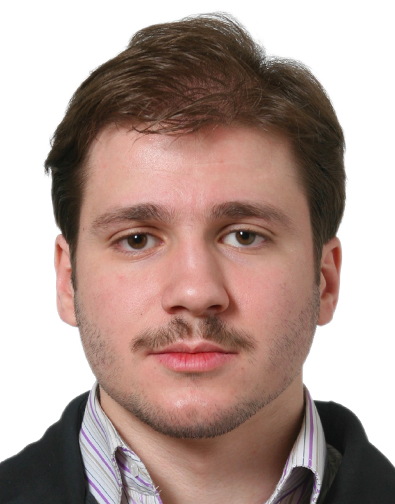 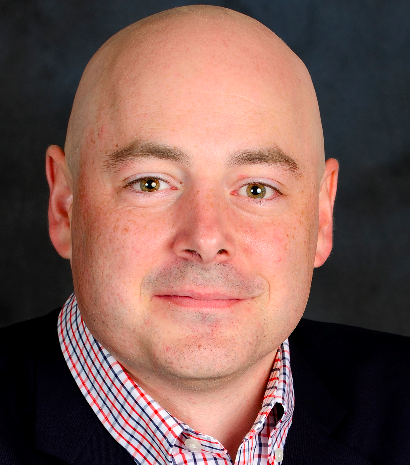 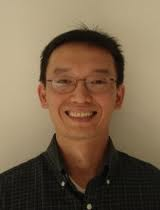 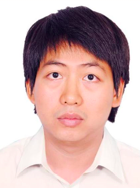 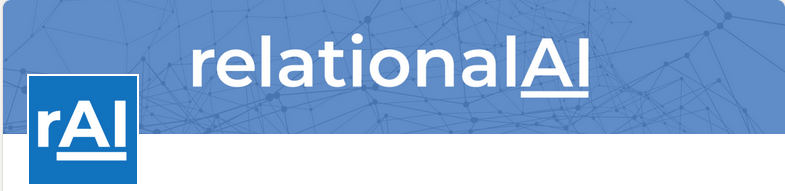 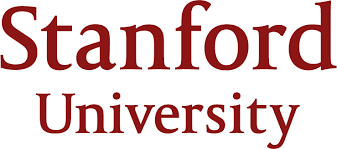 The key technical problem
Given the three projections, what is the largest size of the original set of points?
Detecting Communities
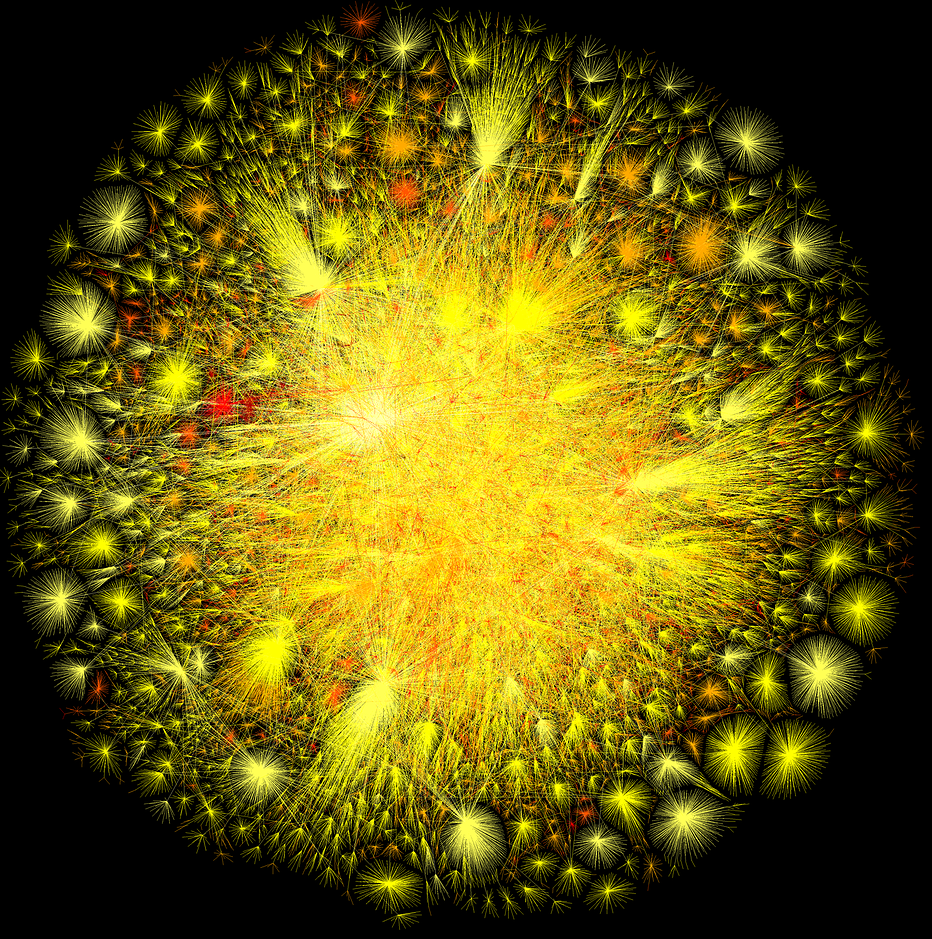 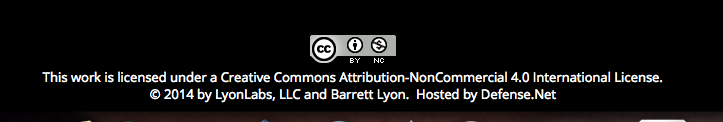 Conquering Shadows to Conquering the Internet
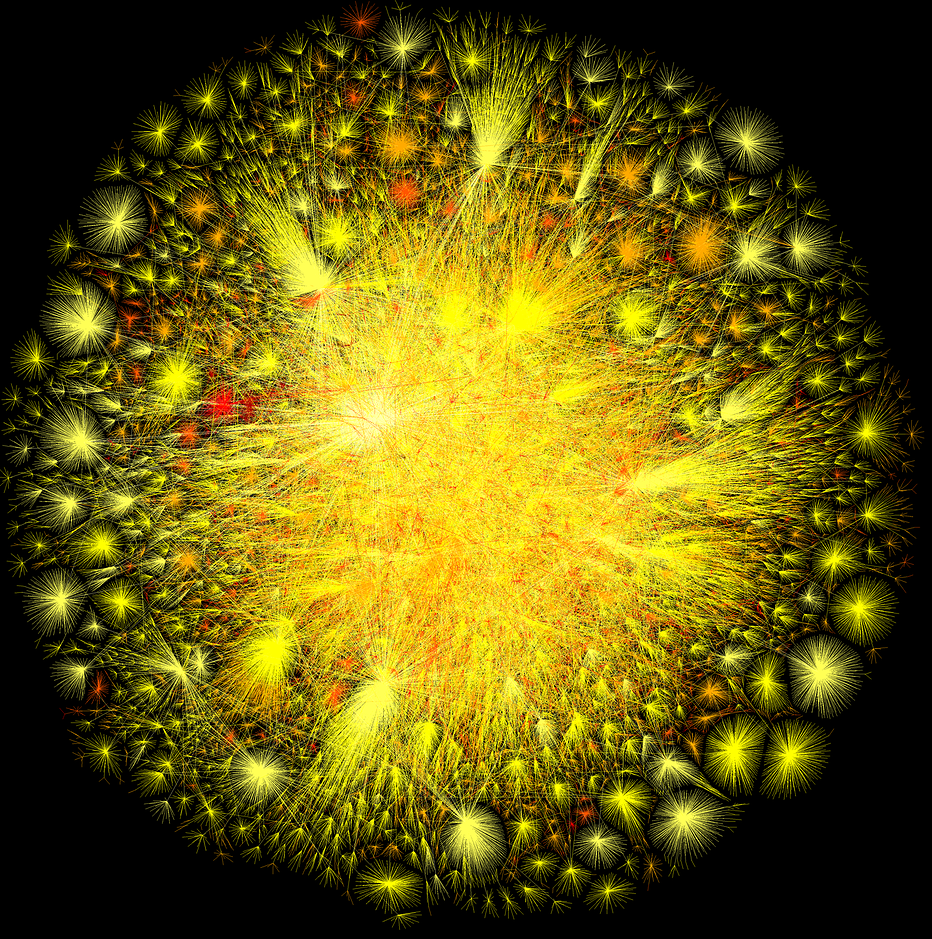 Algorithmically compute the missing set
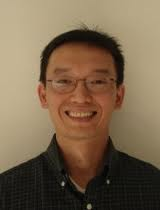 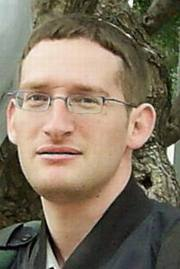 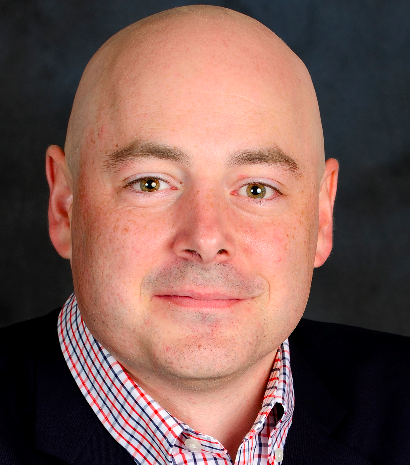 The proof is in the performance
>
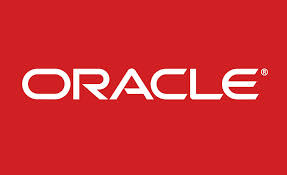 10x faster
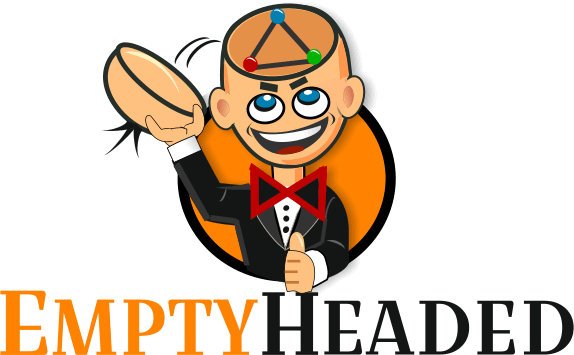 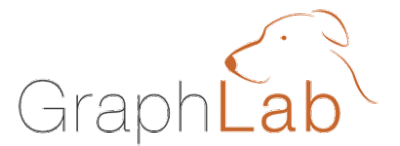 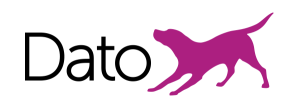 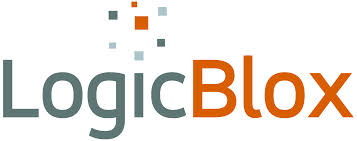 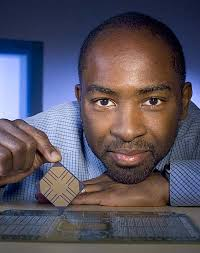 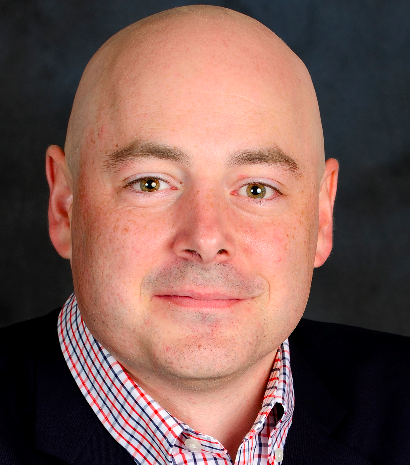 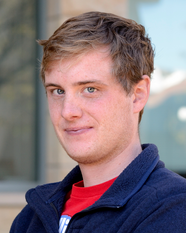 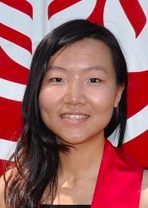 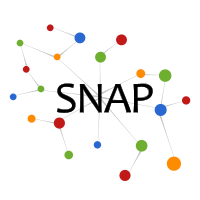 Better algorithm with little hacking will beat a worse algorithm with tons of hacking
The key technical problem
Highly trivial: 43 = 64
Still trivial: 42 = 16
Correct answer: 41.5 = 8
If detecting communities is not for you
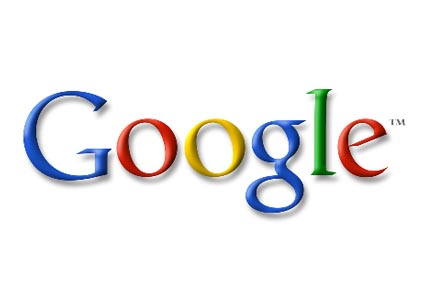 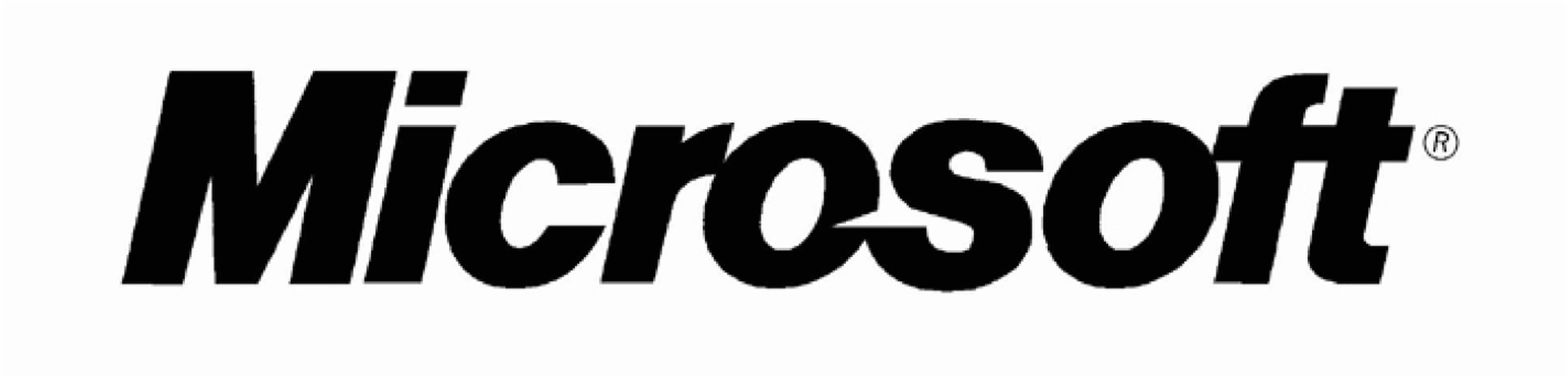 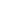 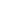 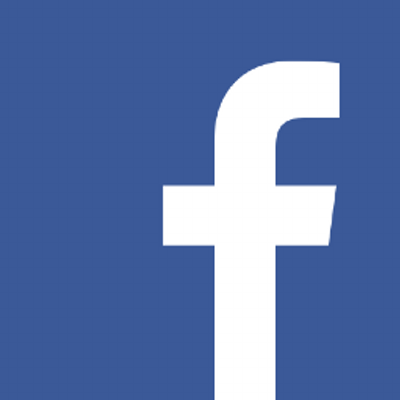 From someone who got a Google job
“You can let your algorithms class know that the phone interviews are essentially like a difficult algorithms test.
Lots of data structures, specifying the algorithm, analyzing the 
run time and space requirements... And all on the phone and 
you're supposed to talk through your thought process.”
Coding jobs will be done by AI
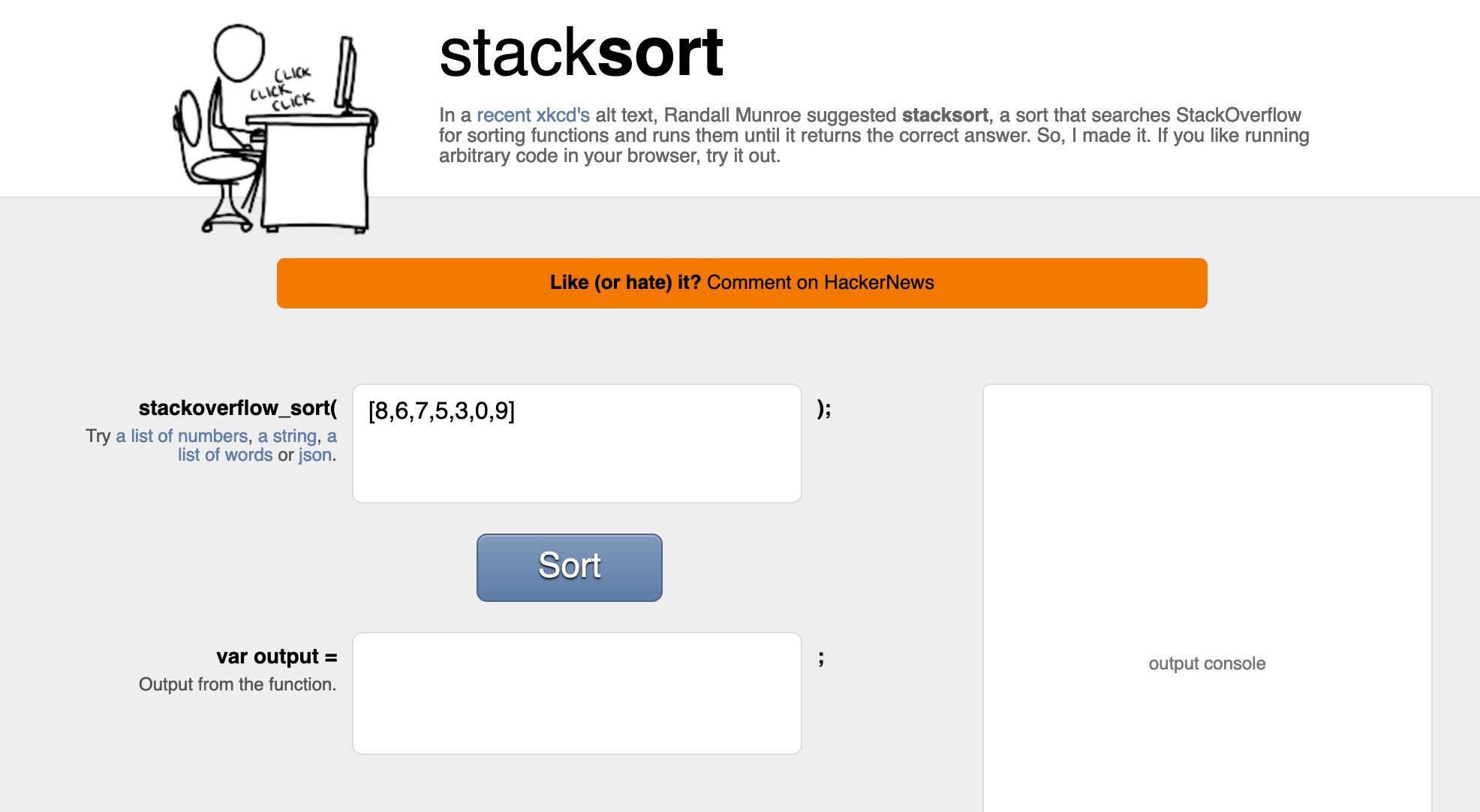 Coding jobs will be done by AI
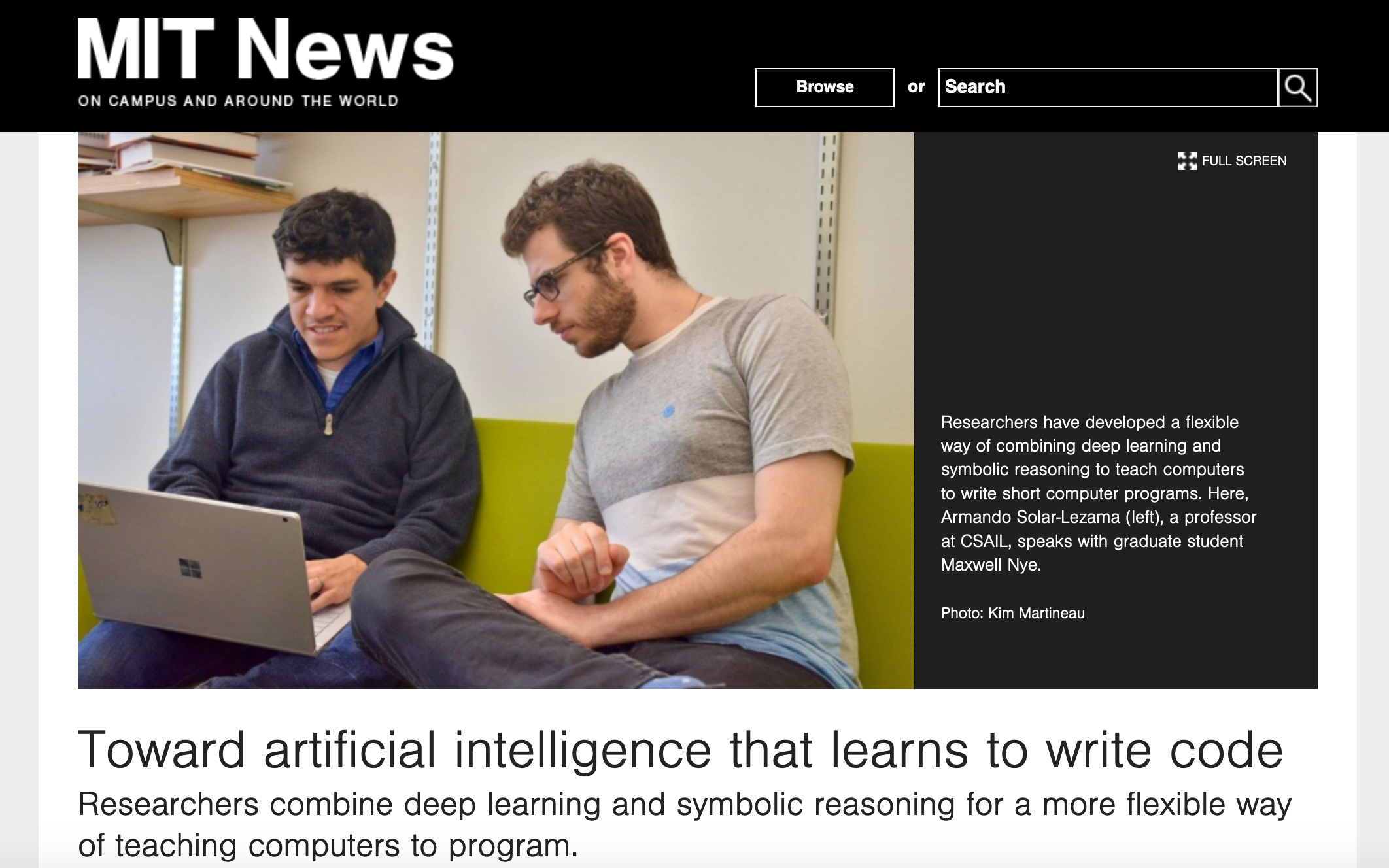 So am I doomed?
There will still be room for high level algorithmic thinking!
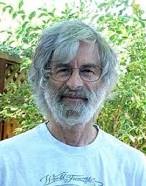 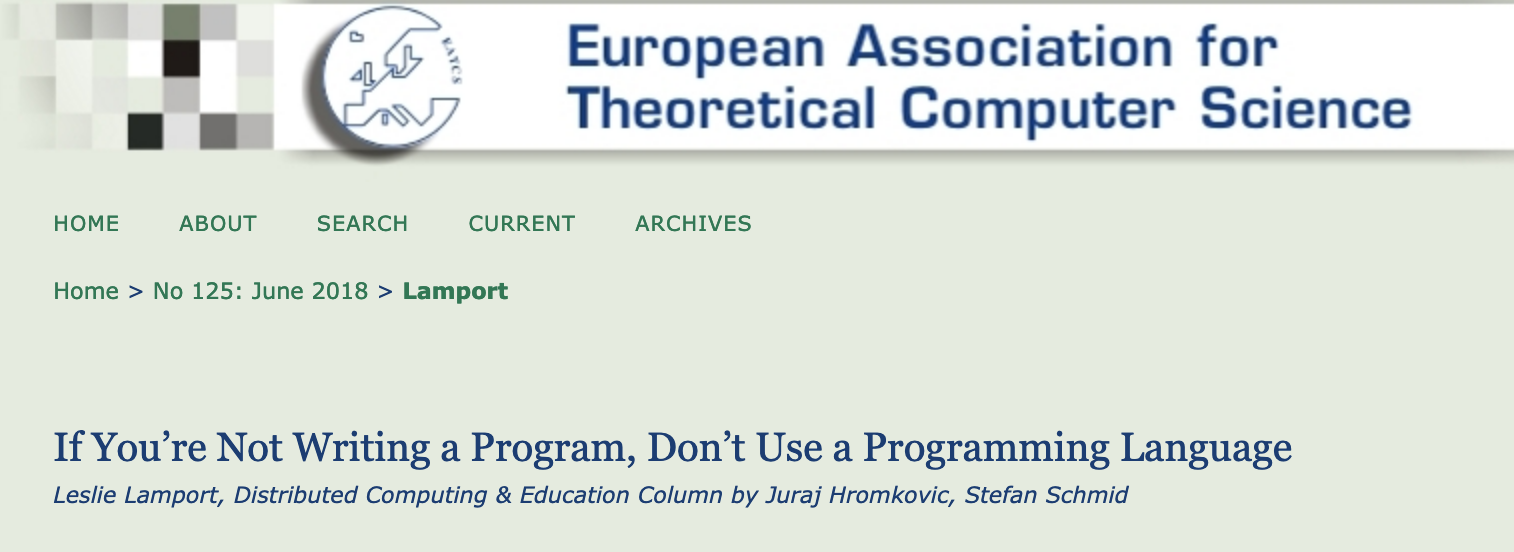 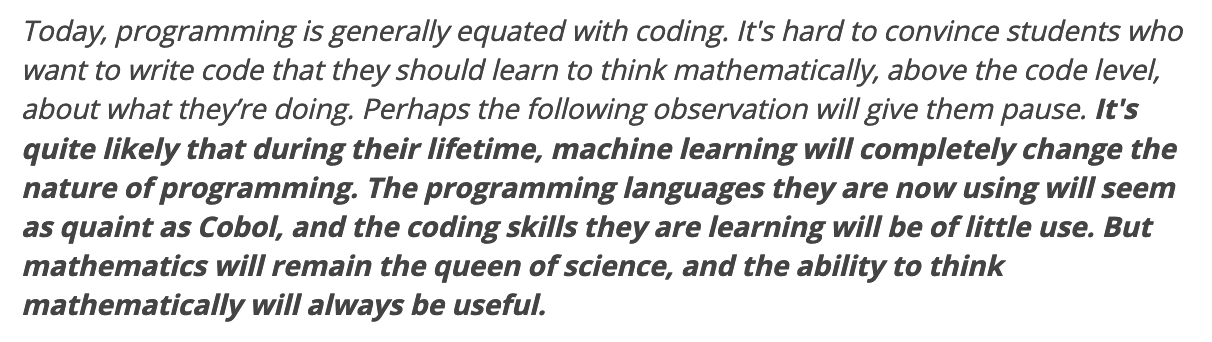 Questions/Comments?